CHỦ ĐỀ 8: ĐỒ CHƠI – TRÒ CHƠI
Baøi 1: ai  oi
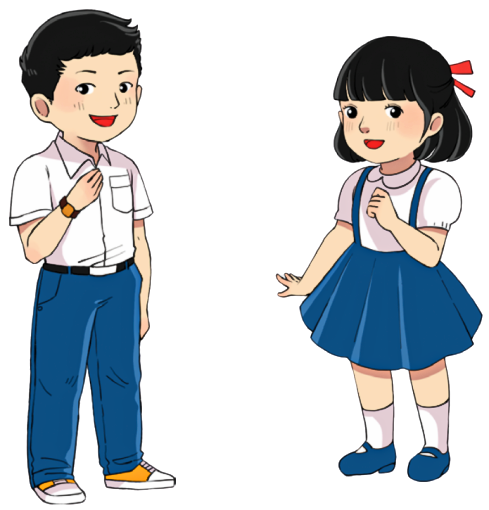 Tiếng Việt 1
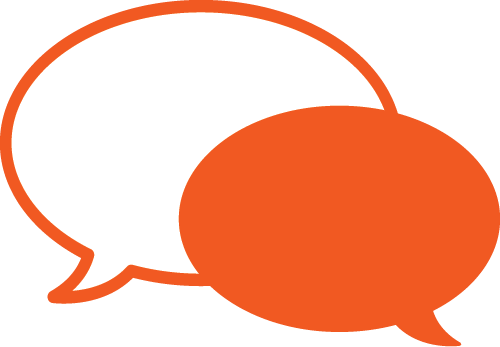 Nói và nghe
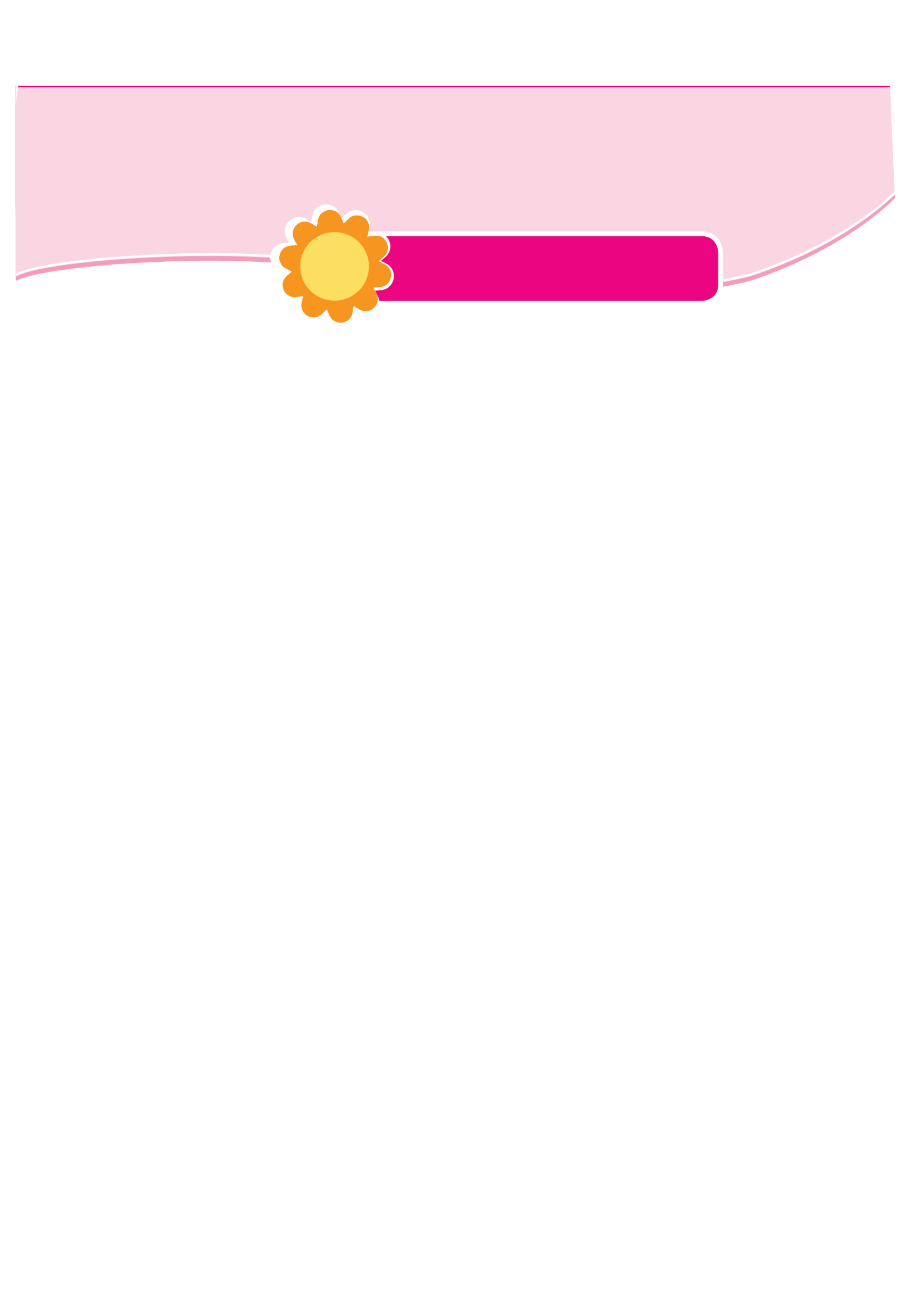 8
ÑOÀ CHÔI - TROØ CHÔI
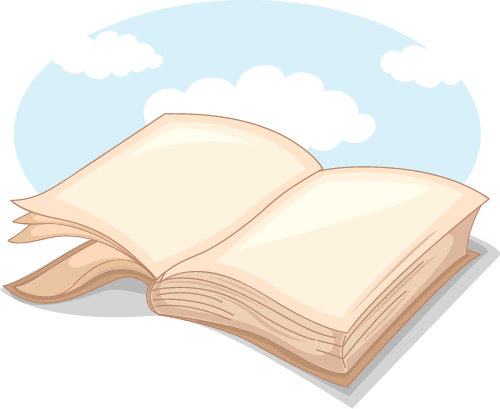 Baøi
1
ai		oi
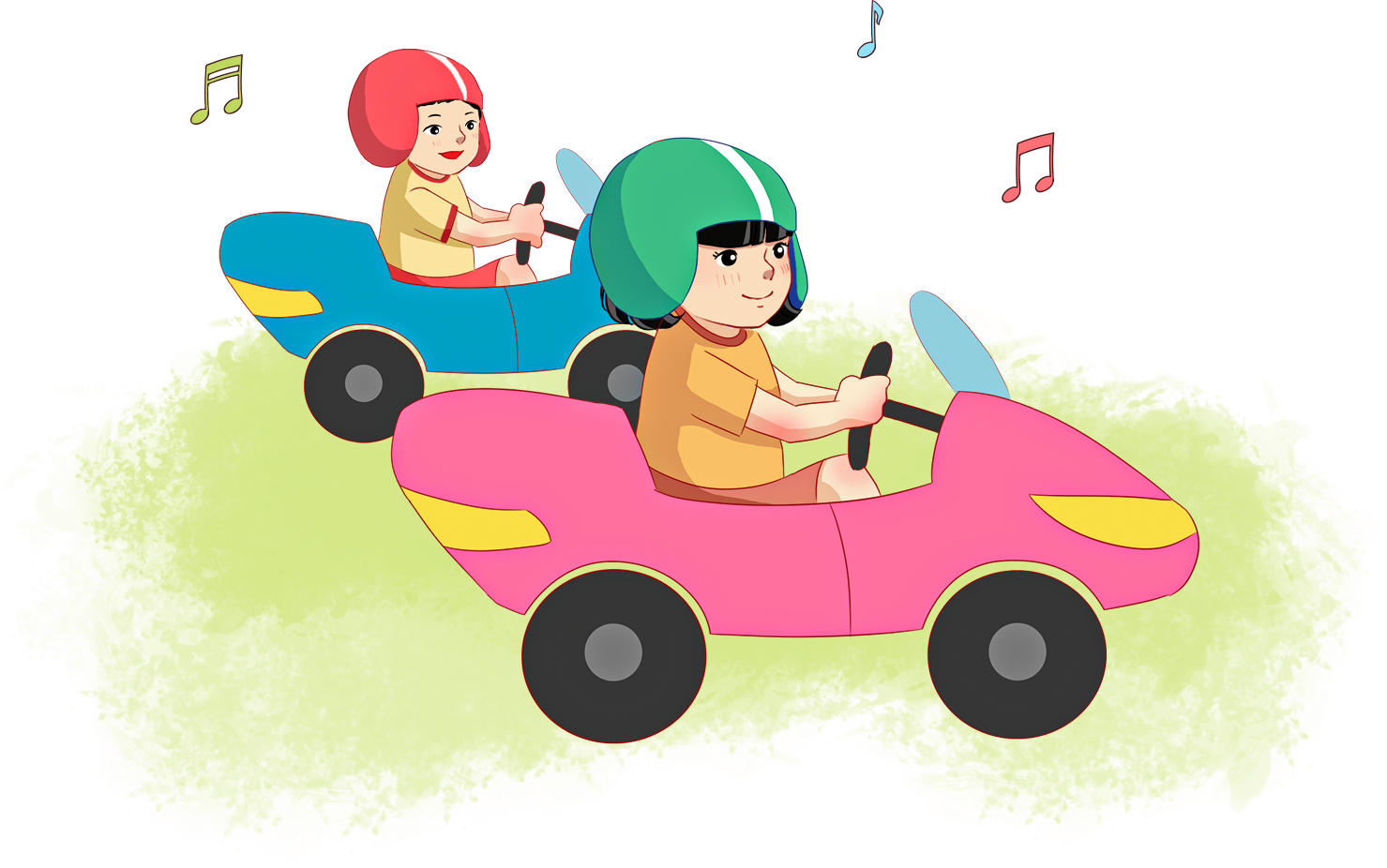 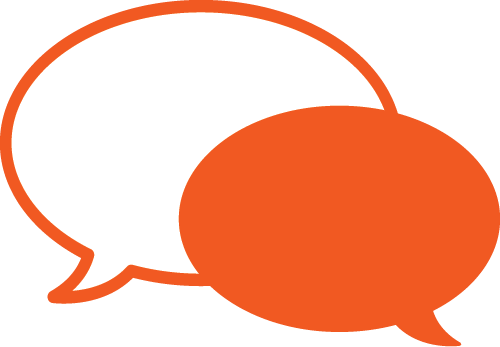 bé gái
bé trai
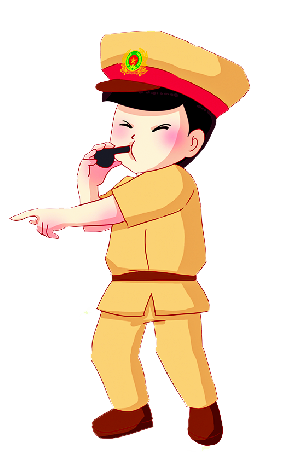 cái còi
cái xe
thổi còi
lái xe
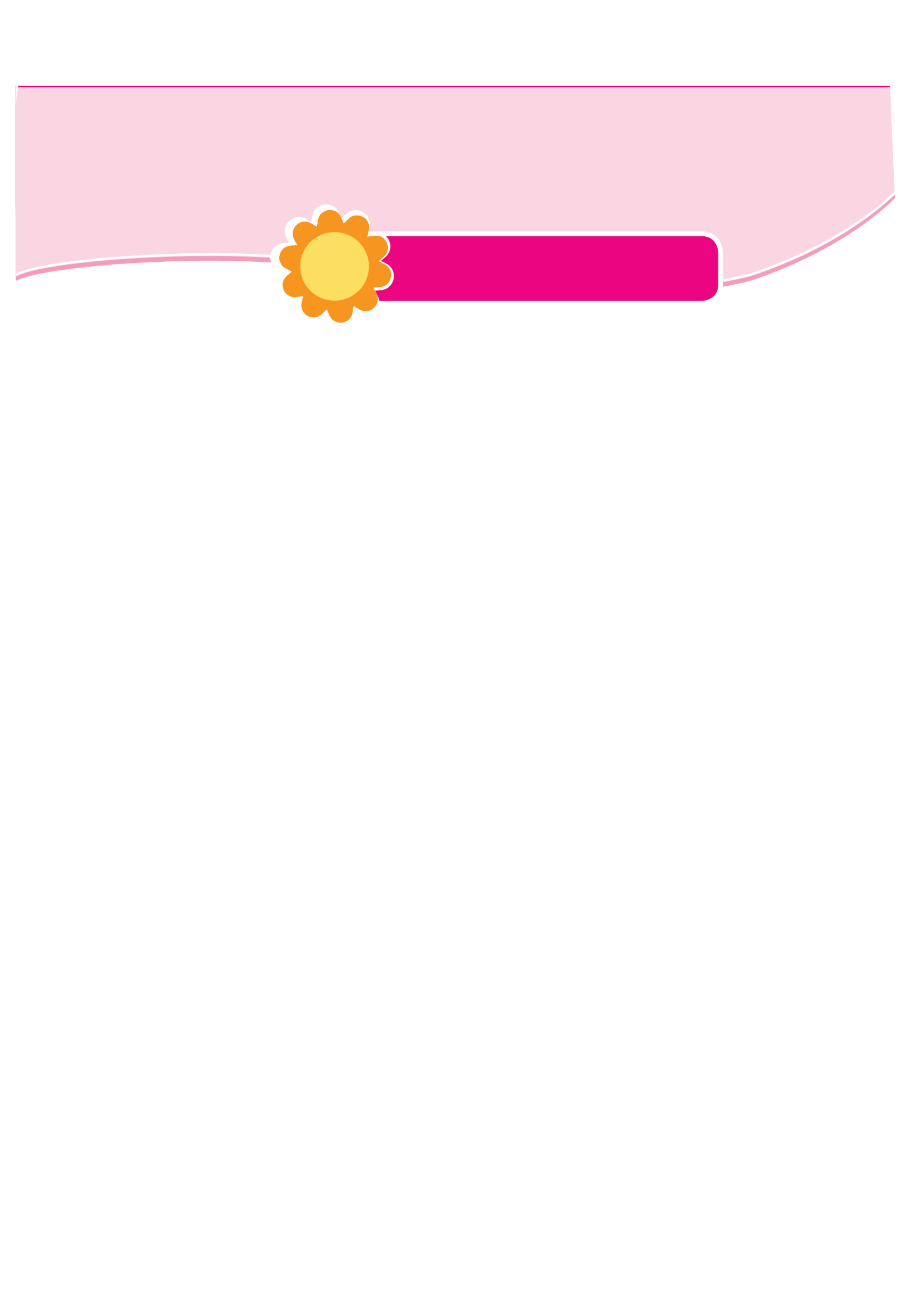 8
ÑOÀ CHÔI - TROØ CHÔI
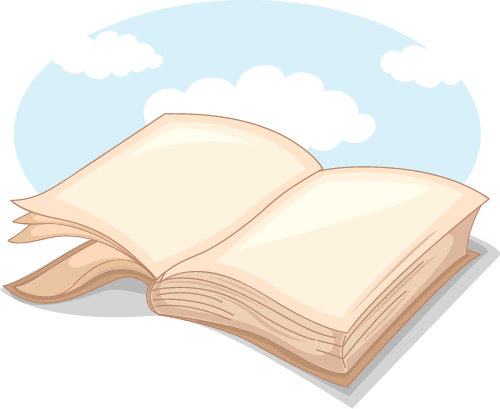 Baøi
1
ai		oi
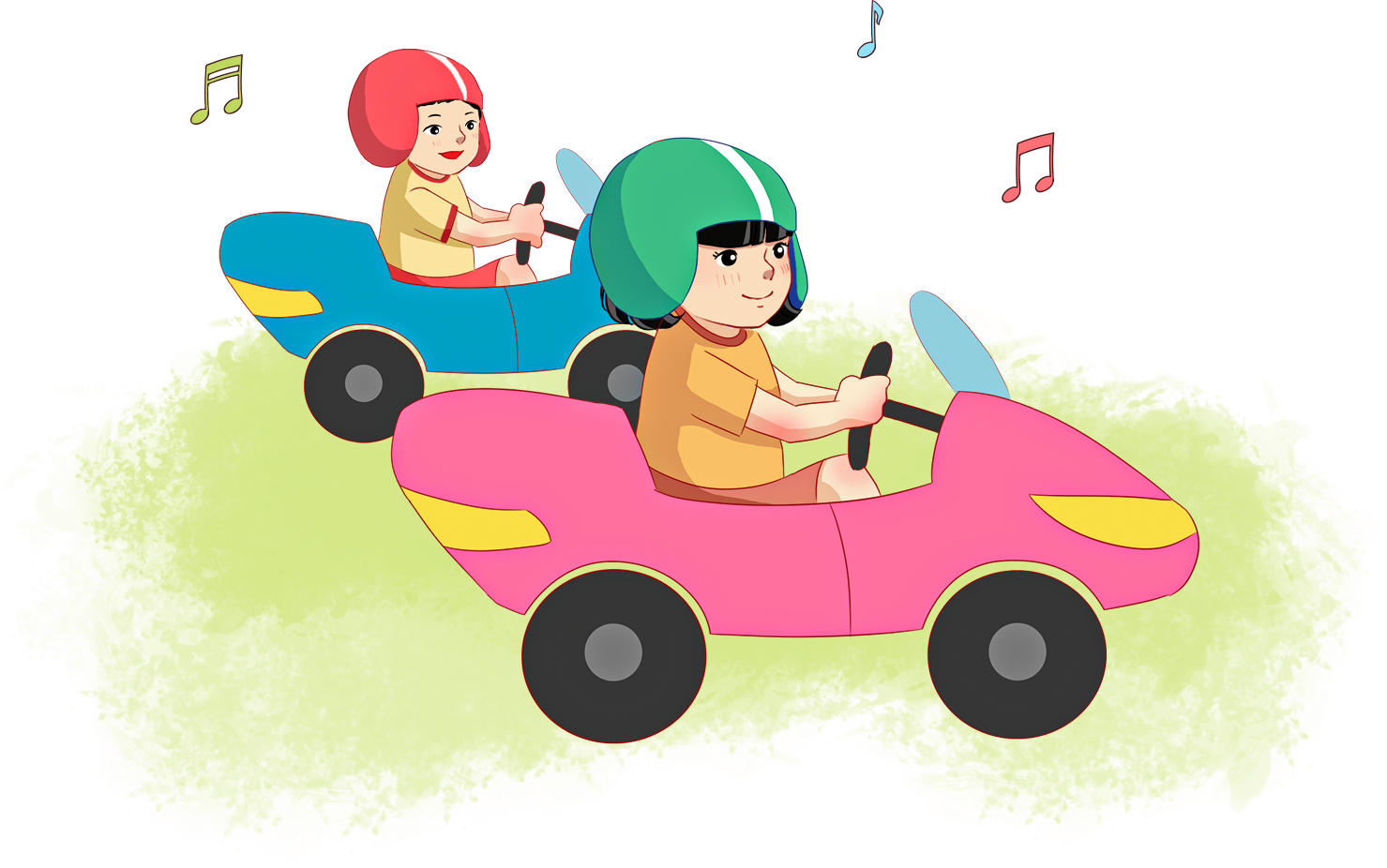 ai
ai
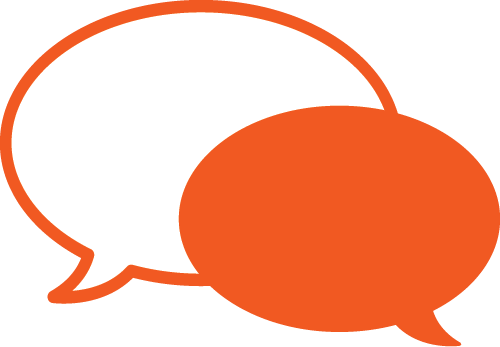 bé gái
bé trai
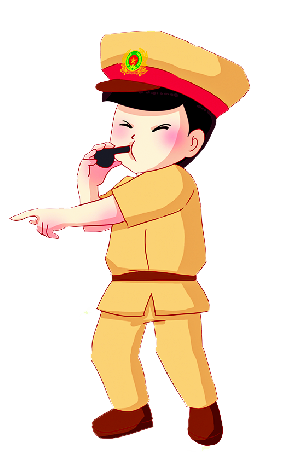 oi
cái còi
ai
cái xe
oi
thổi còi
ai
lái xe
Tiếng Việt 1
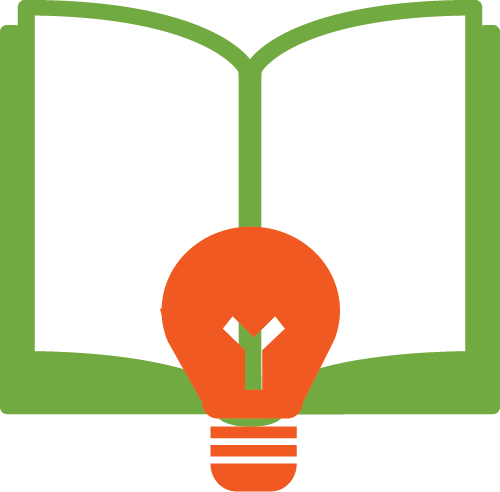 Đọc
Tiếng Việt 1
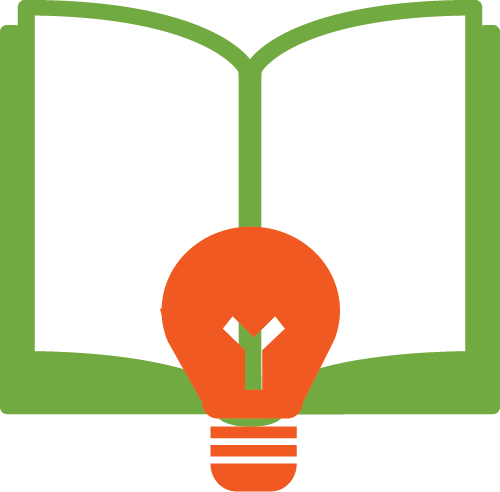 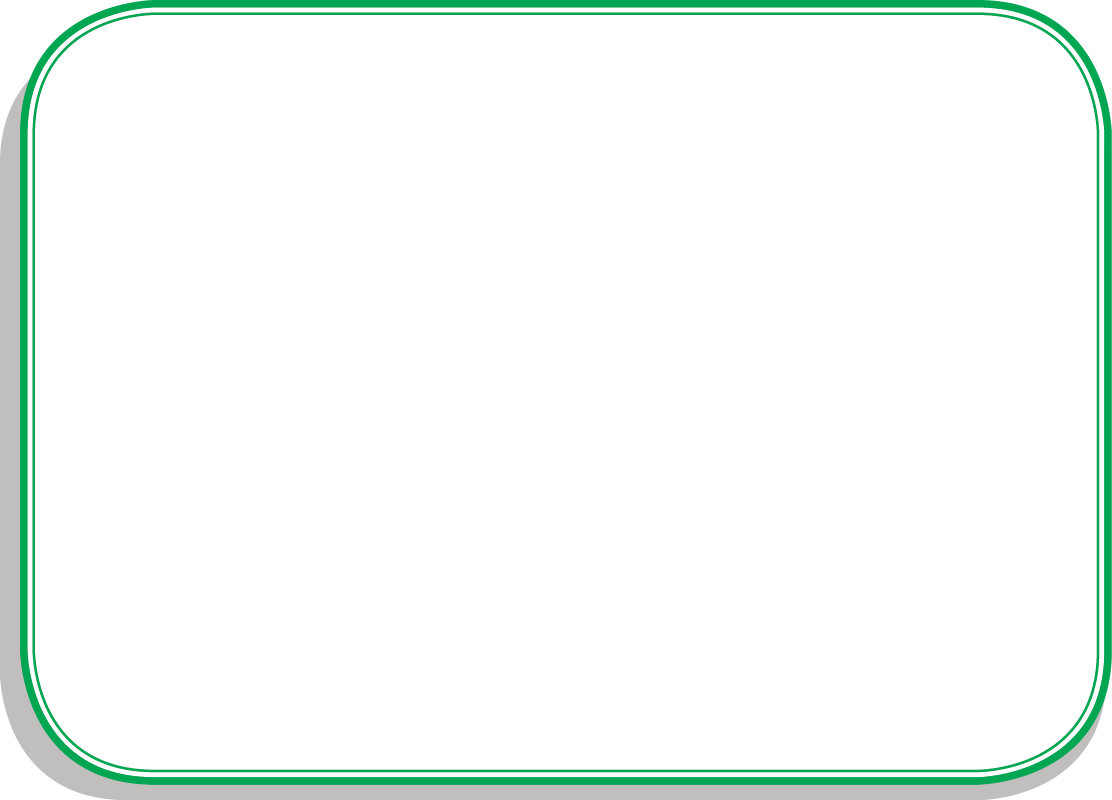 a-i-ai
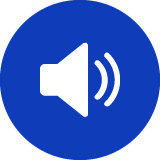 ai
ai
Tiếng Việt 1
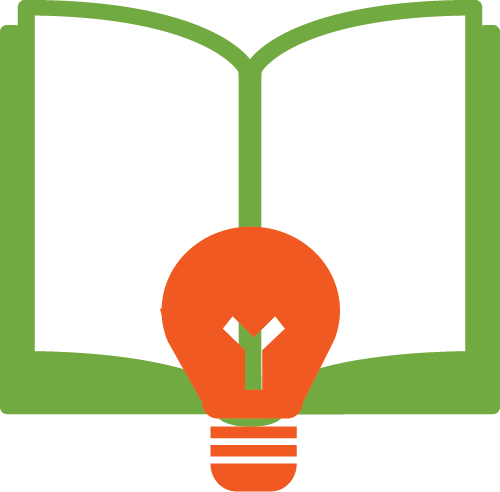 ai
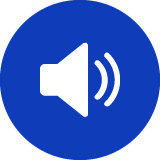 Tiếng Việt 1
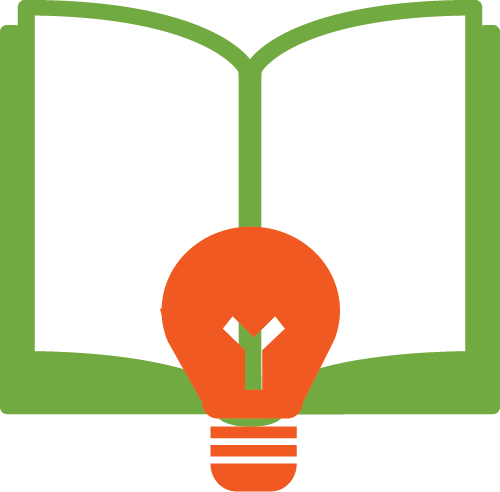 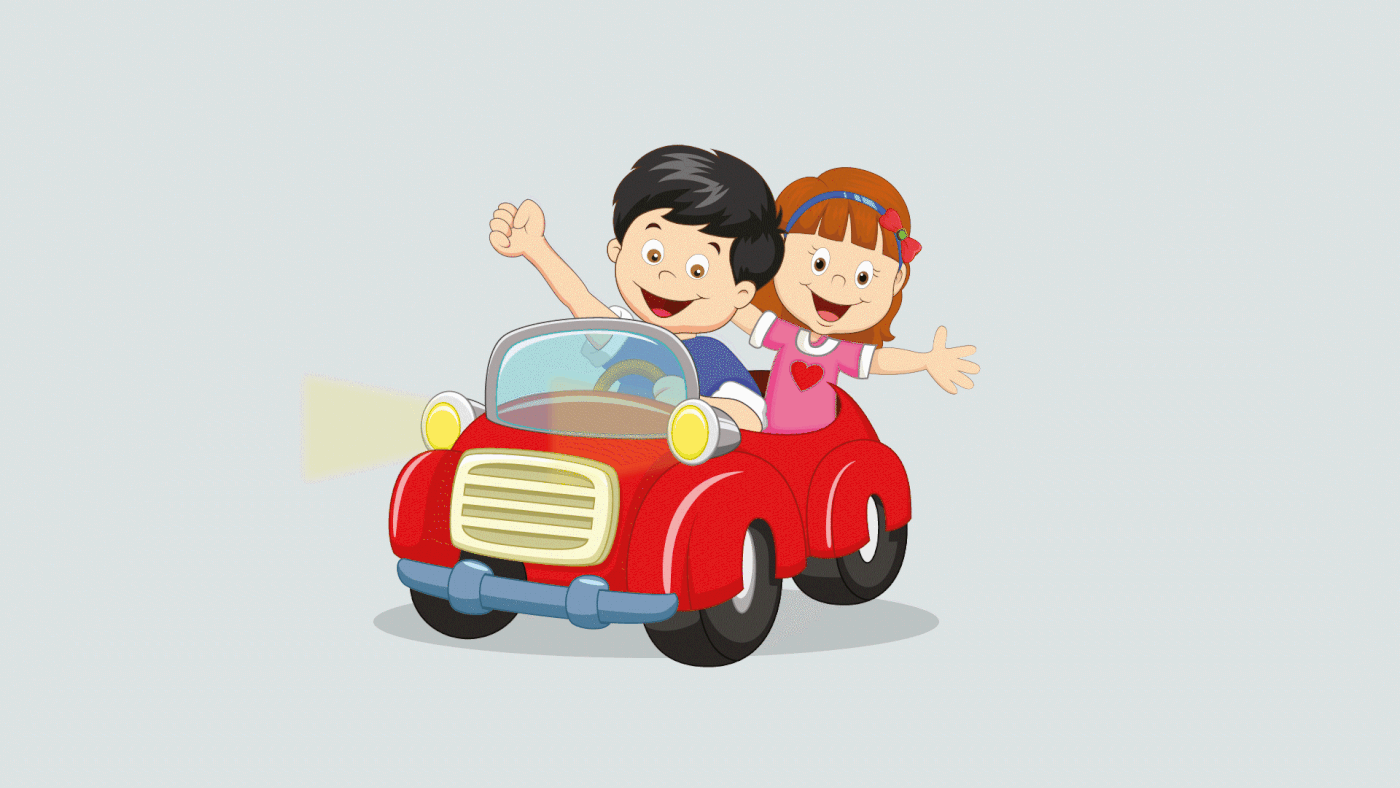 l
ai
laùi
laùi xe
Tiếng Việt 1
ai
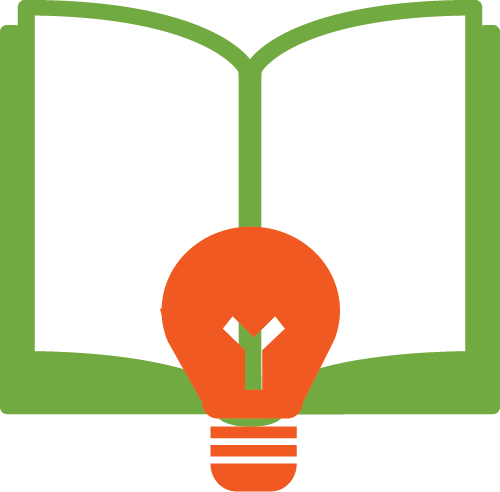 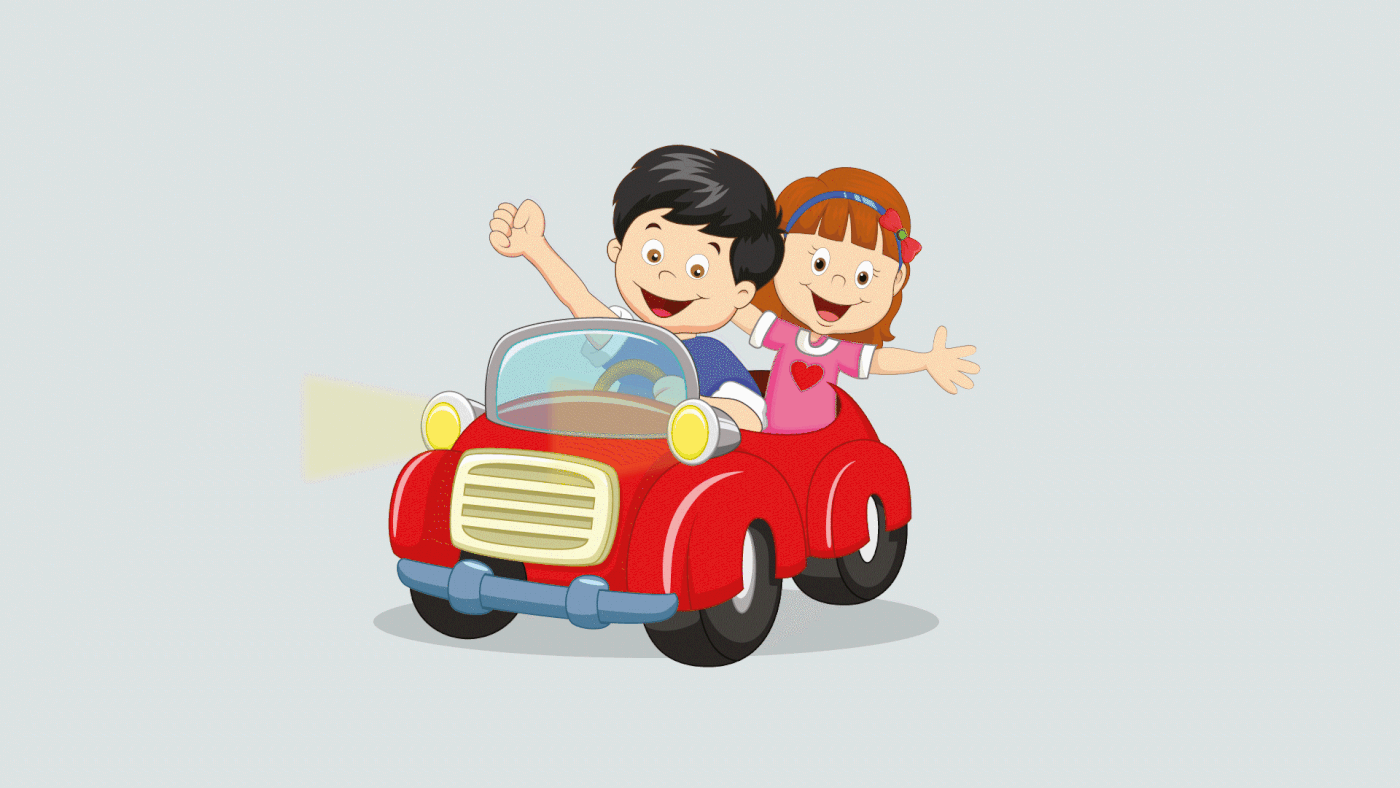 l
ai
laùi
laùi xe
Tiếng Việt 1
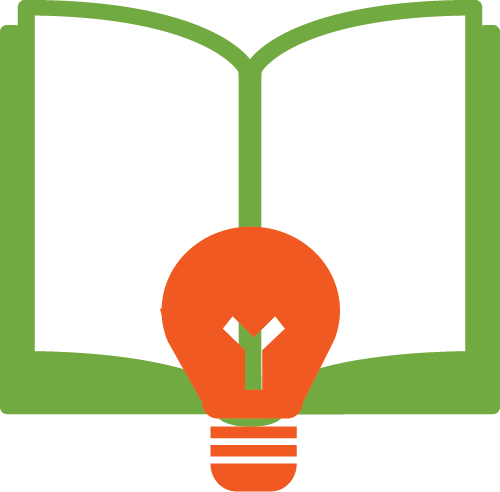 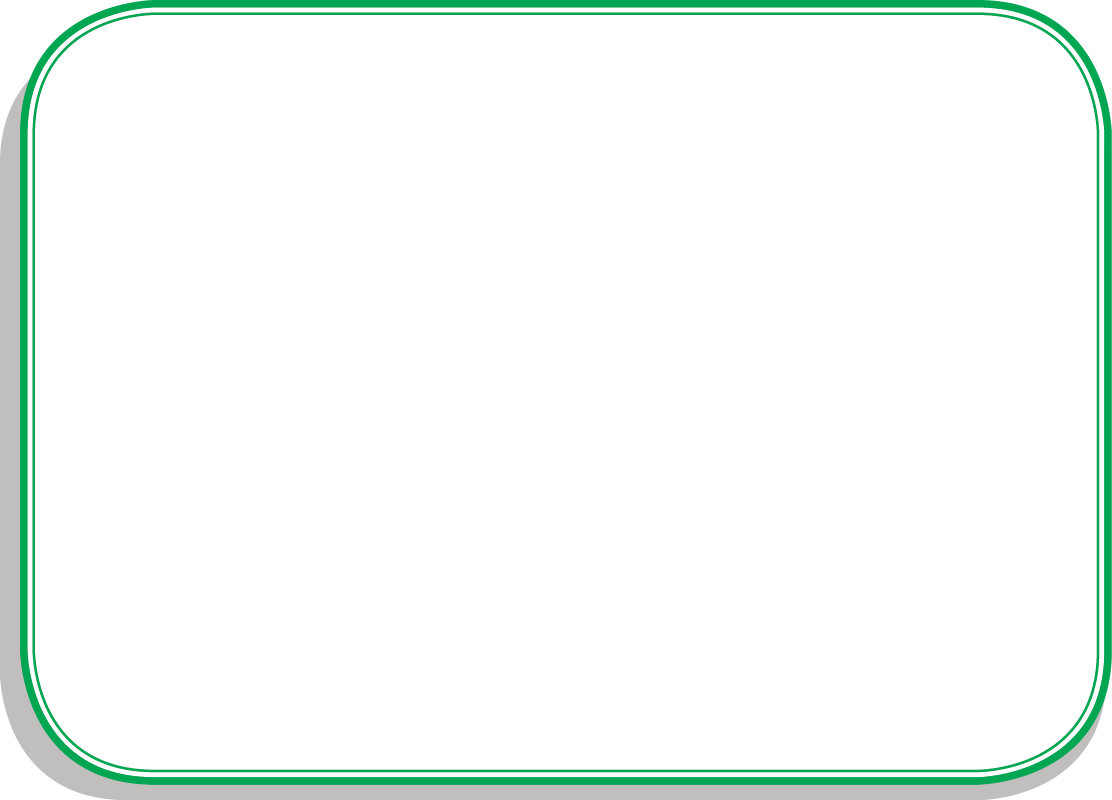 o-i-oi
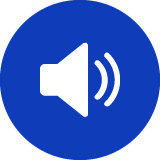 oi
Ρ
Tiếng Việt 1
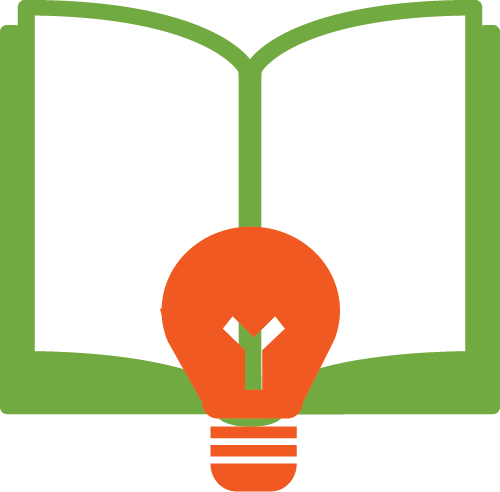 oi
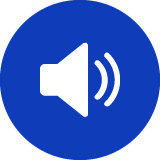 Tiếng Việt 1
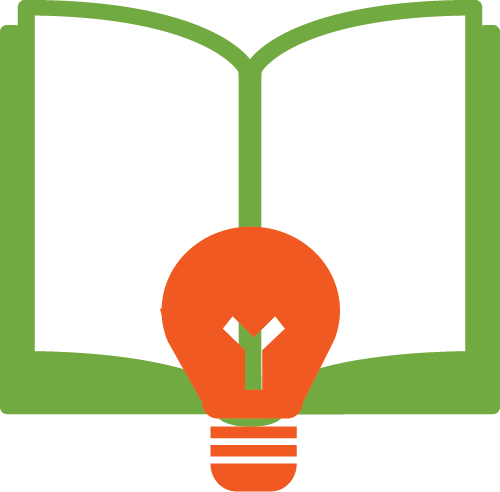 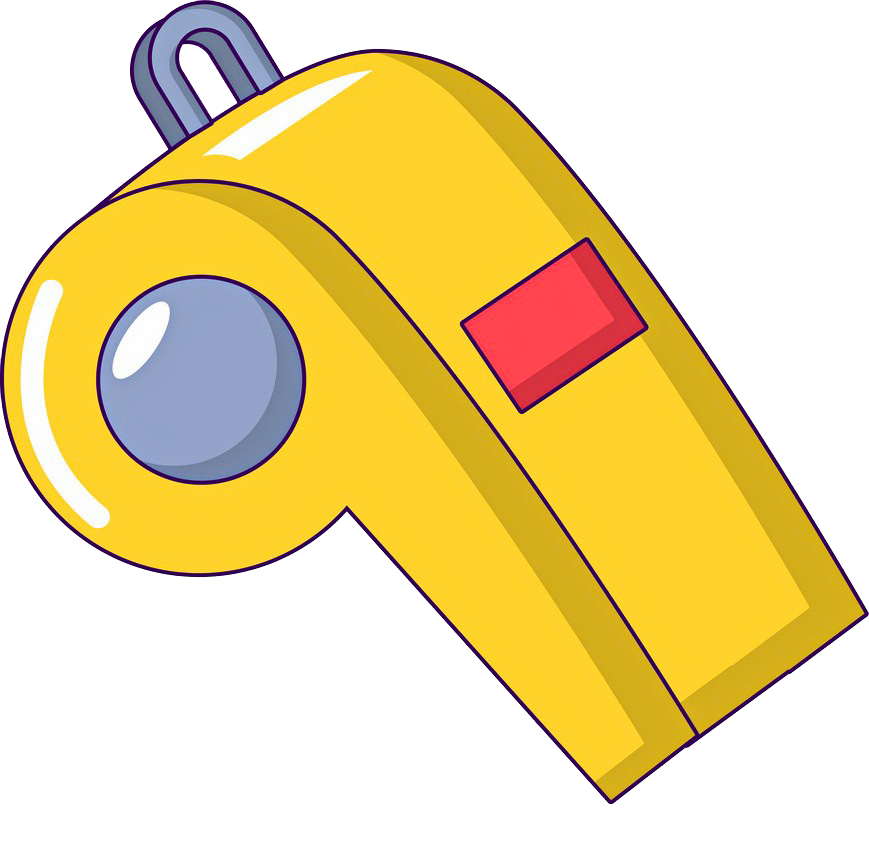 c
oi
coøi
caùi coøi
Tiếng Việt 1
oi
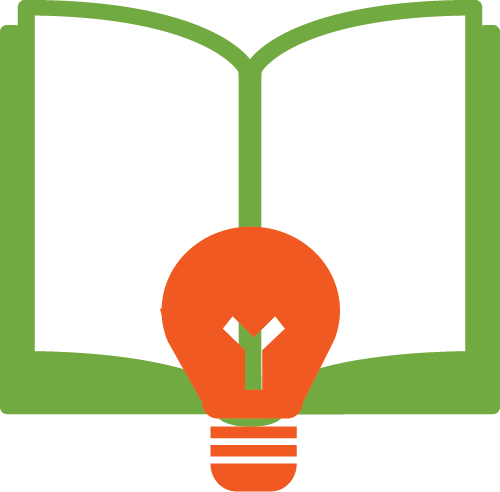 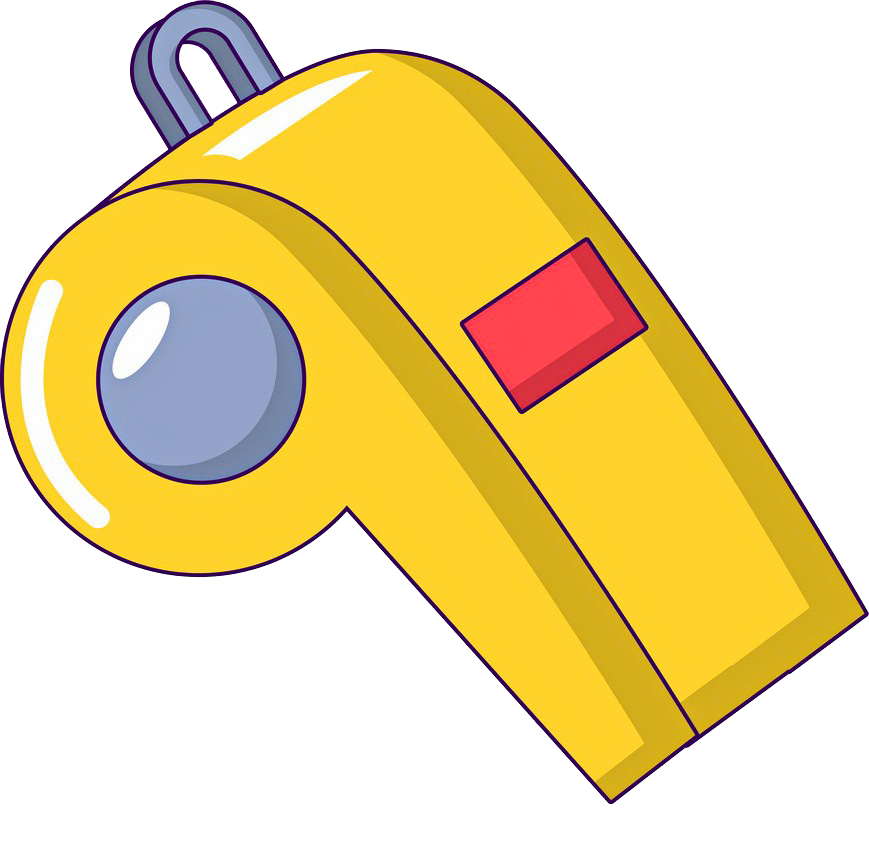 c
oi
coøi
caùi coøi
Tiếng Việt 1
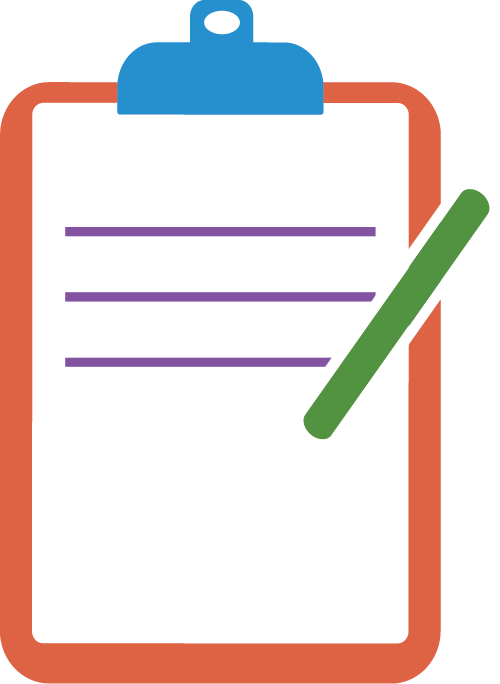 Viết
Tiếng Việt 1
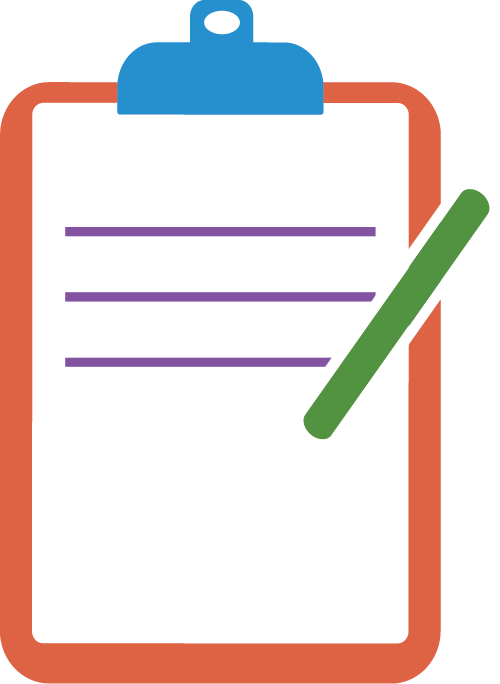 Tiếng Việt 1
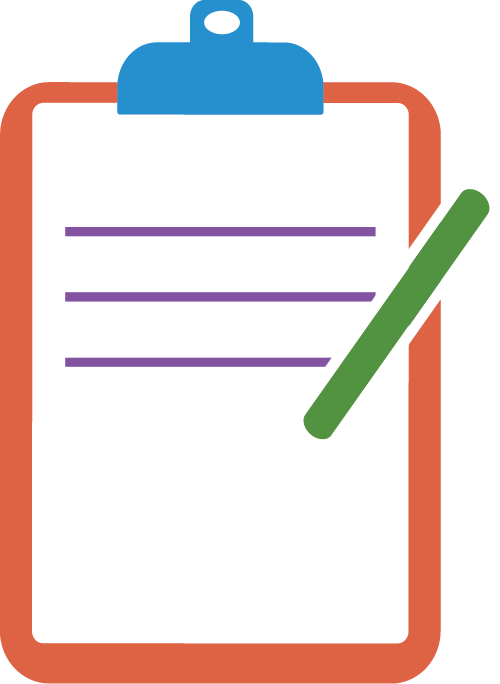 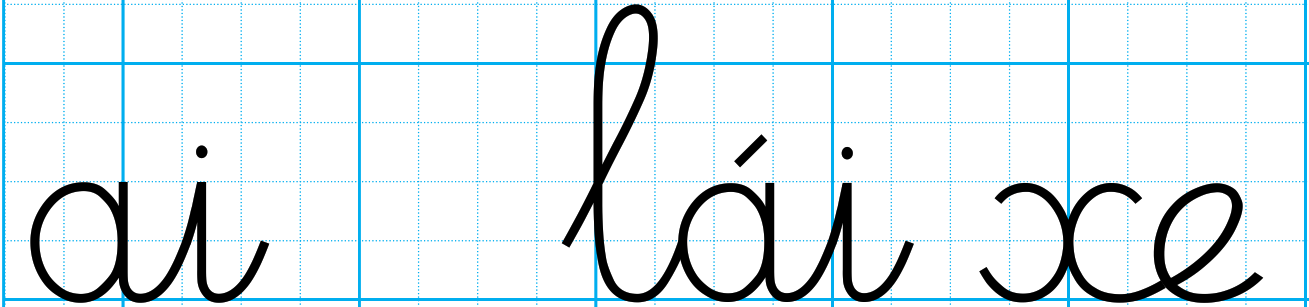 Tiếng Việt 1
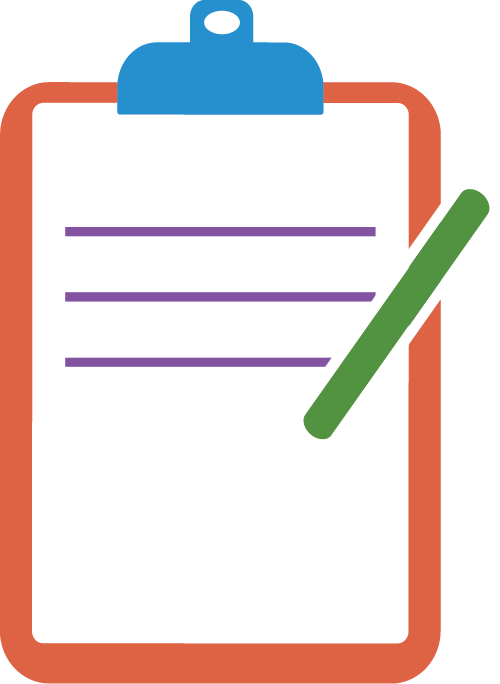 Tiếng Việt 1
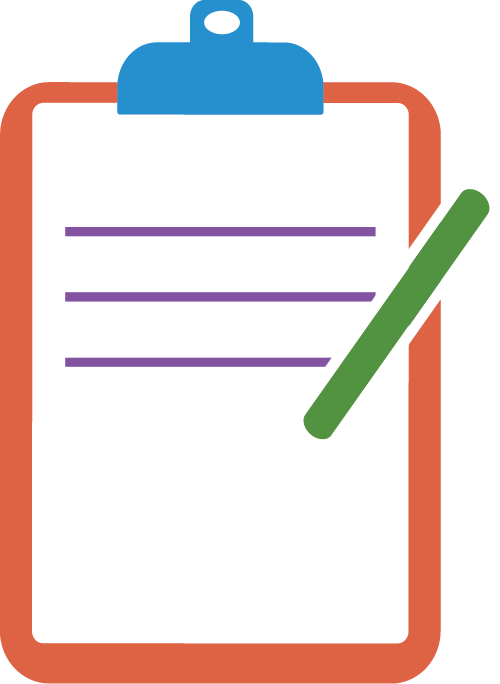 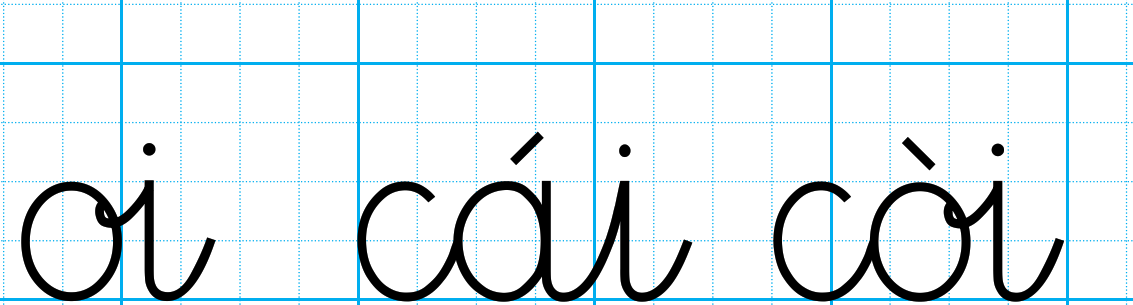 Tiếng Việt 1
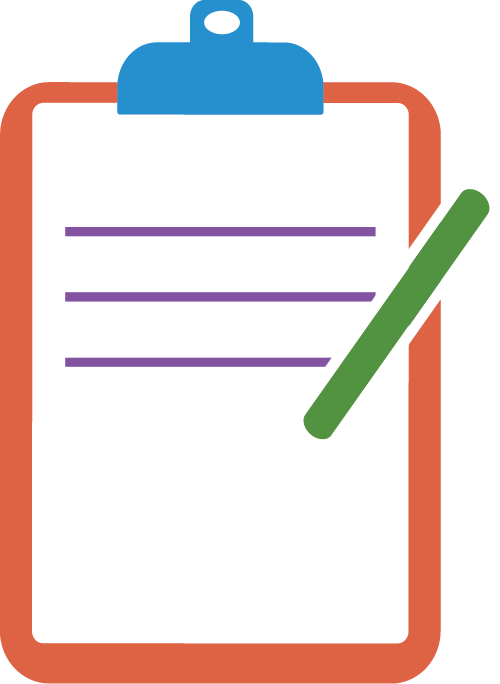 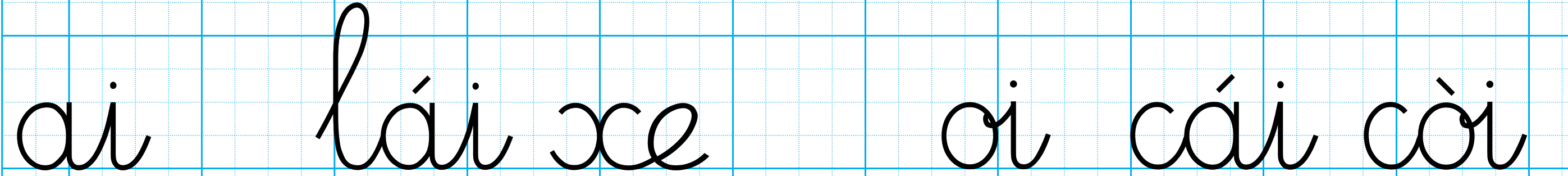 Tiếng Việt 1
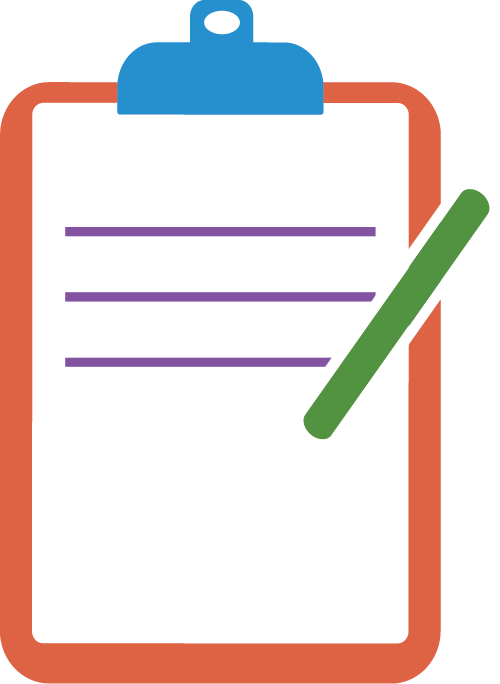 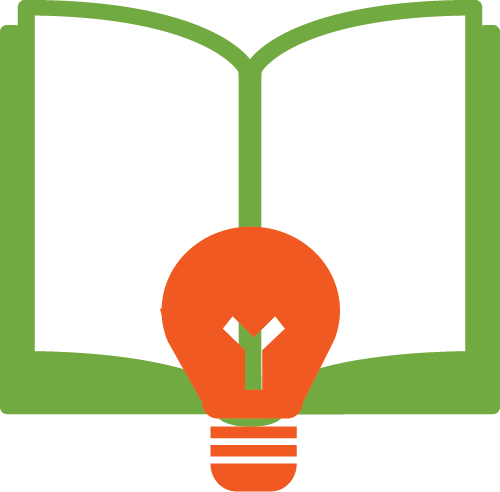 Đọc
Tiếng Việt 1
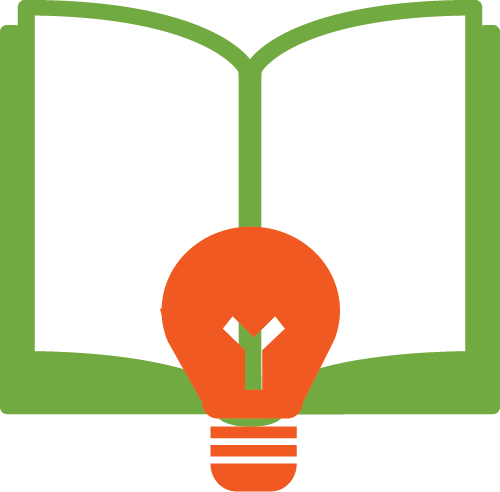 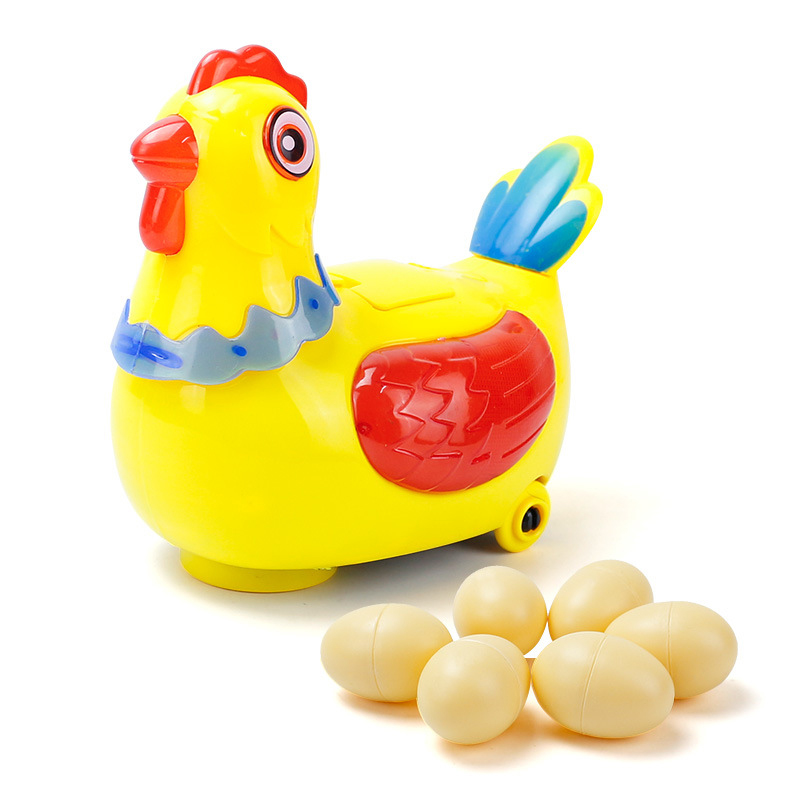 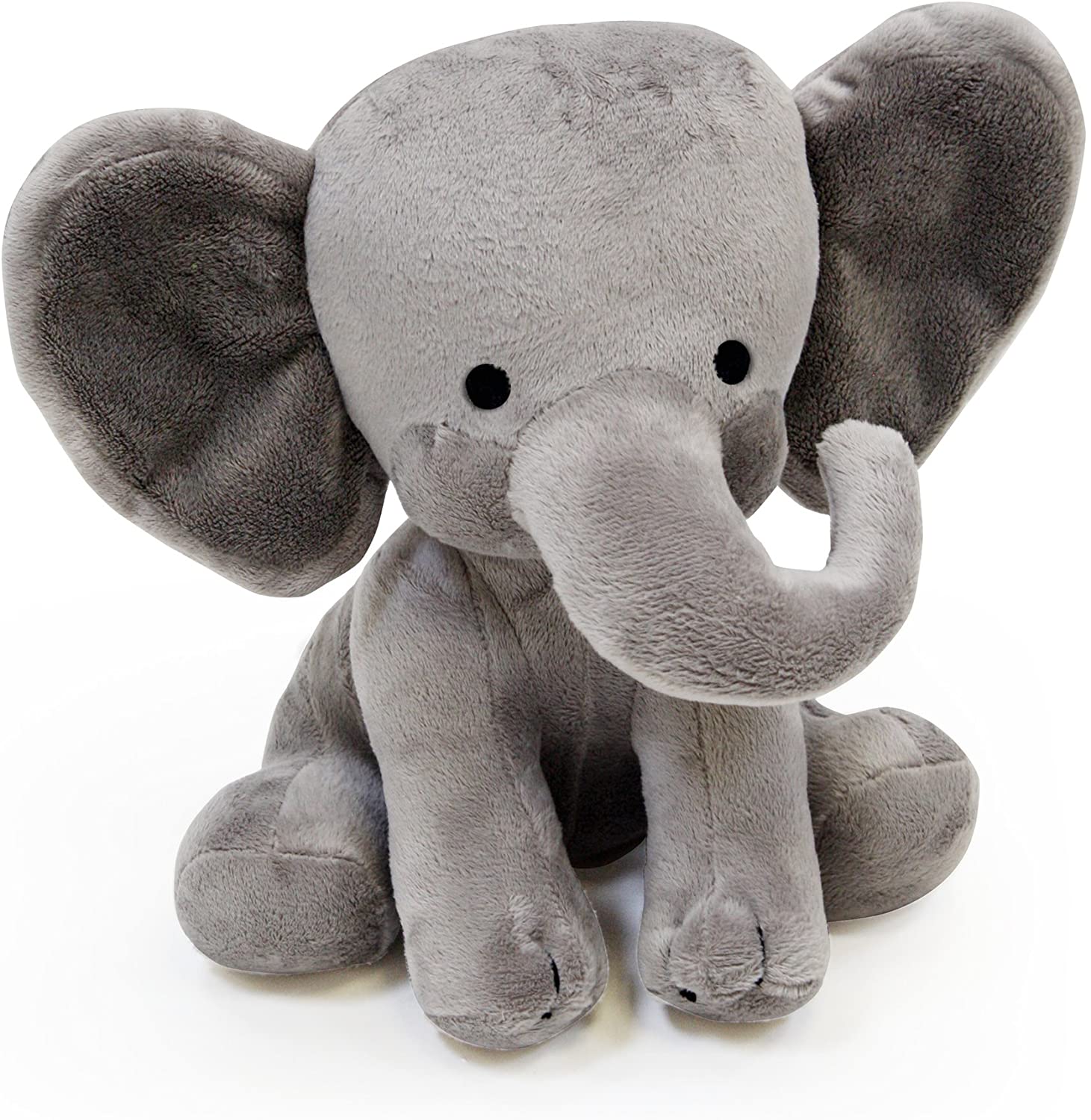 con voi
gaø maùi
Tiếng Việt 1
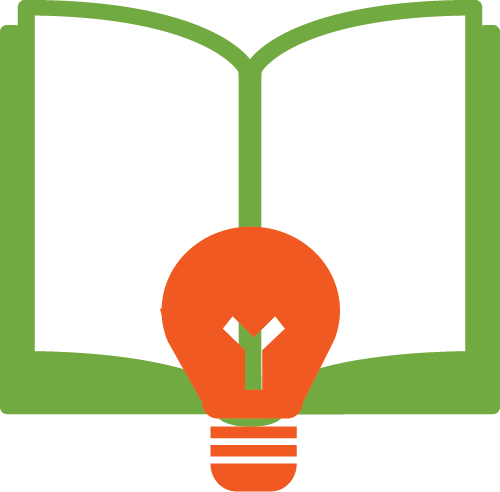 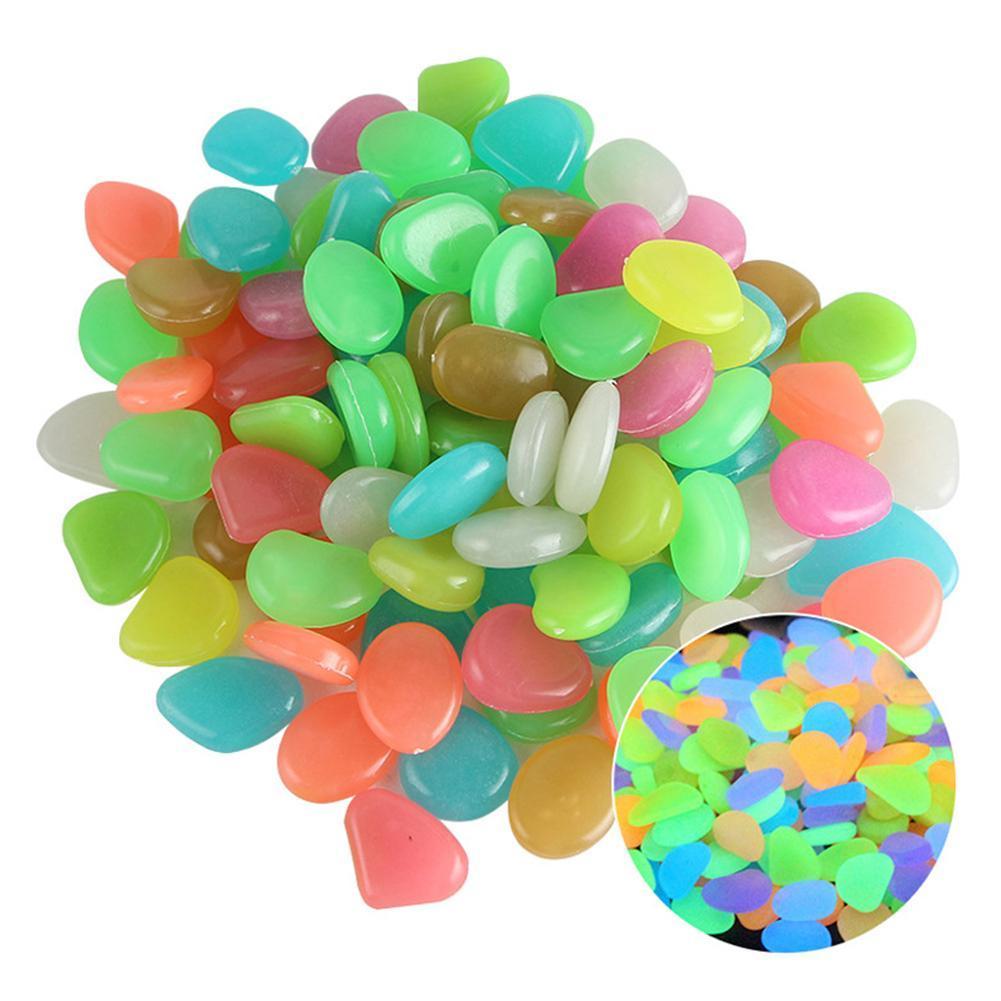 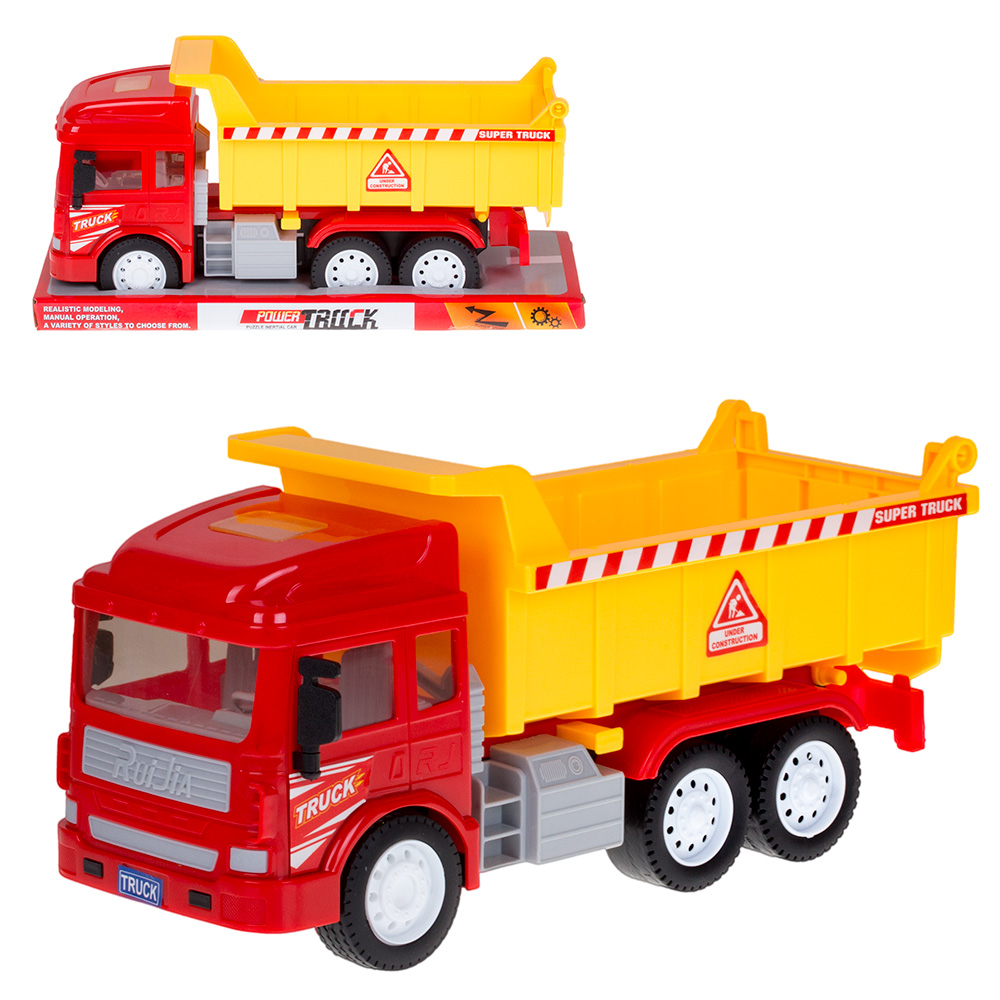 xe taûi
soûi maøu
Tiếng Việt 1
ai
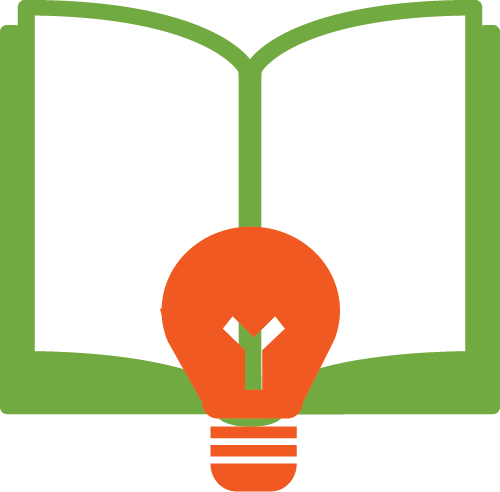 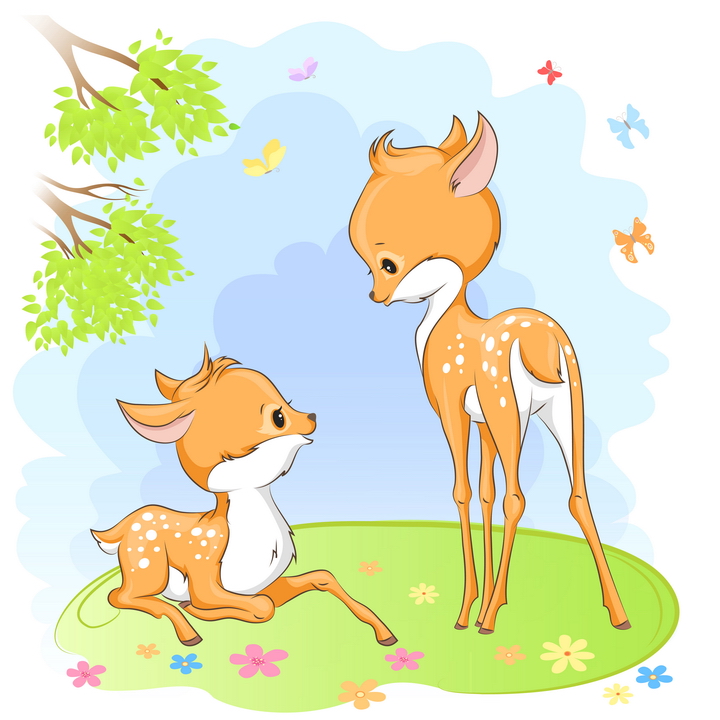 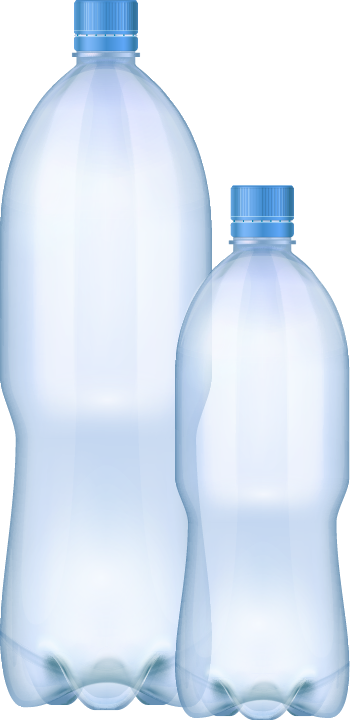 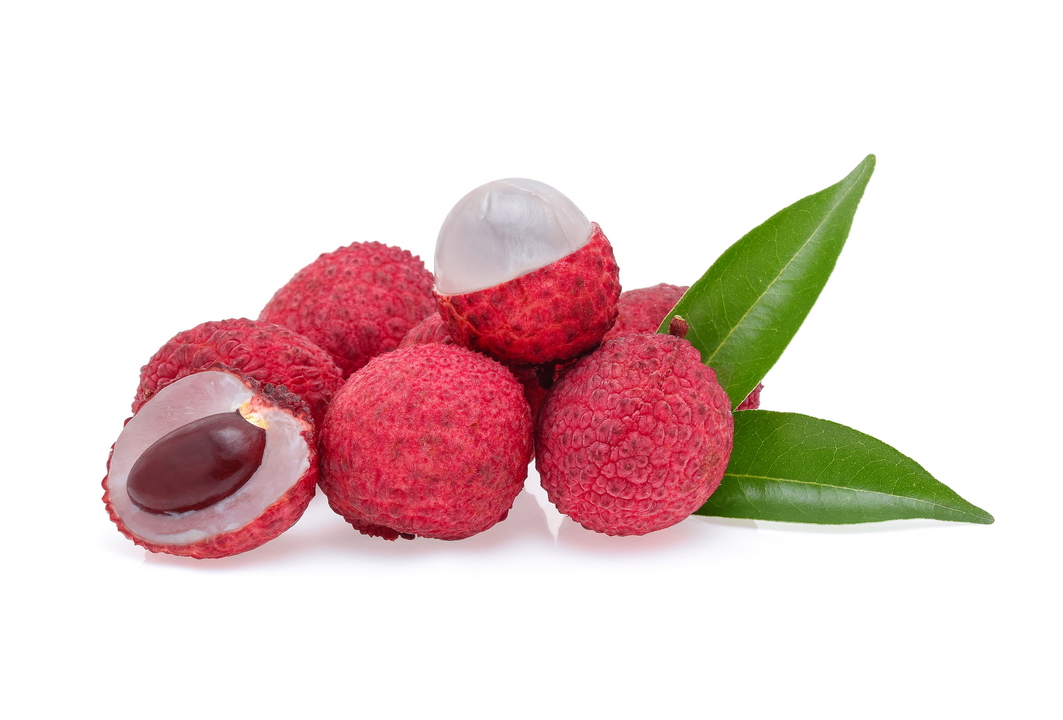 con nai
traùi vaûi
caùi chai
Tiếng Việt 1
ai
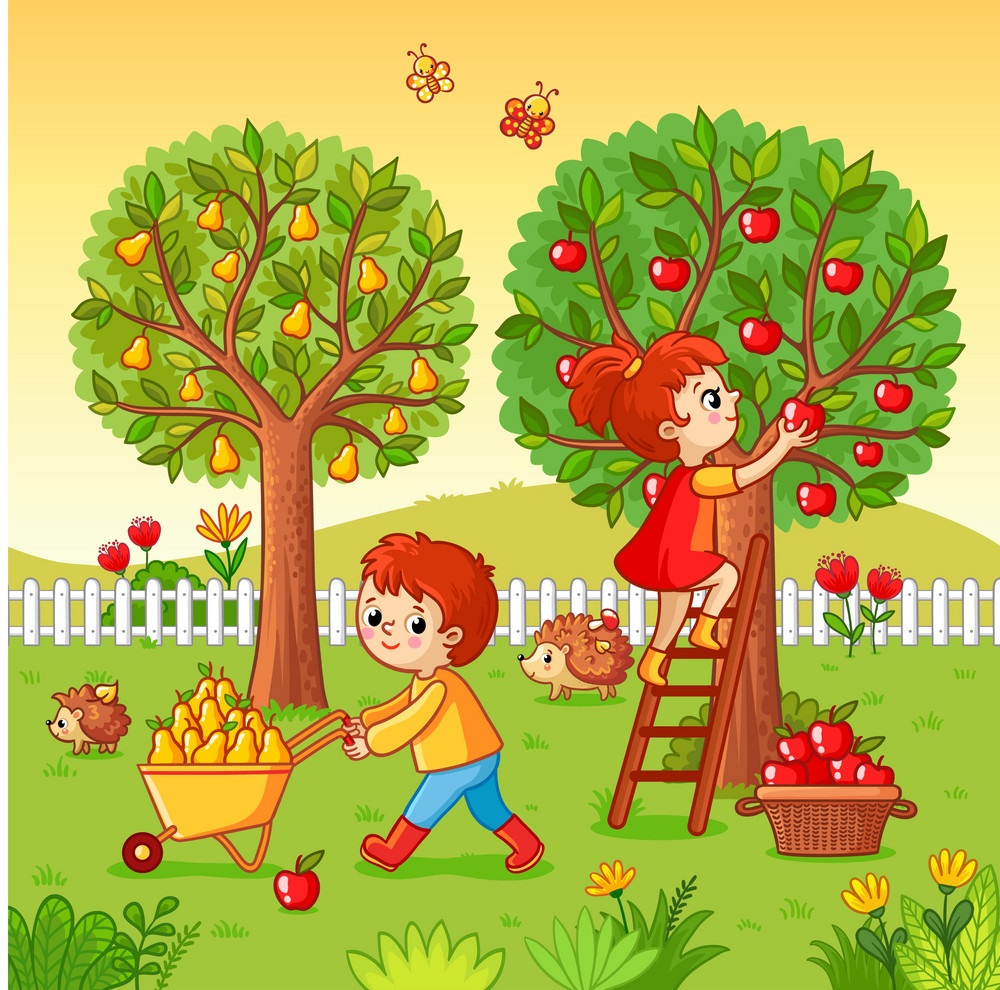 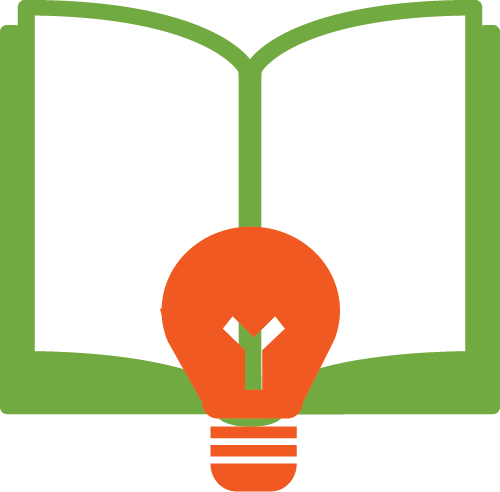 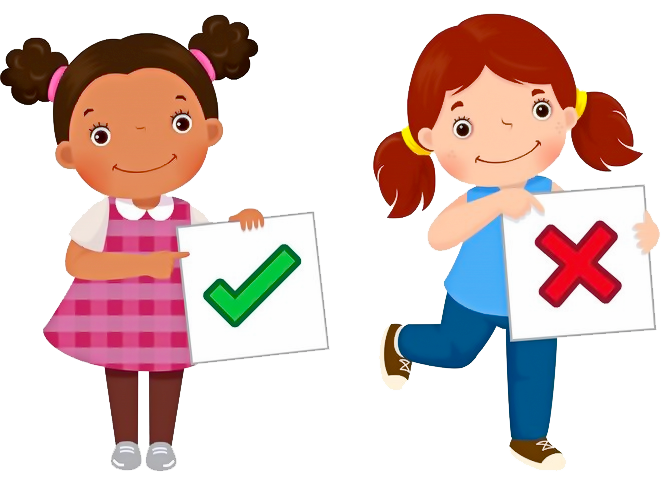 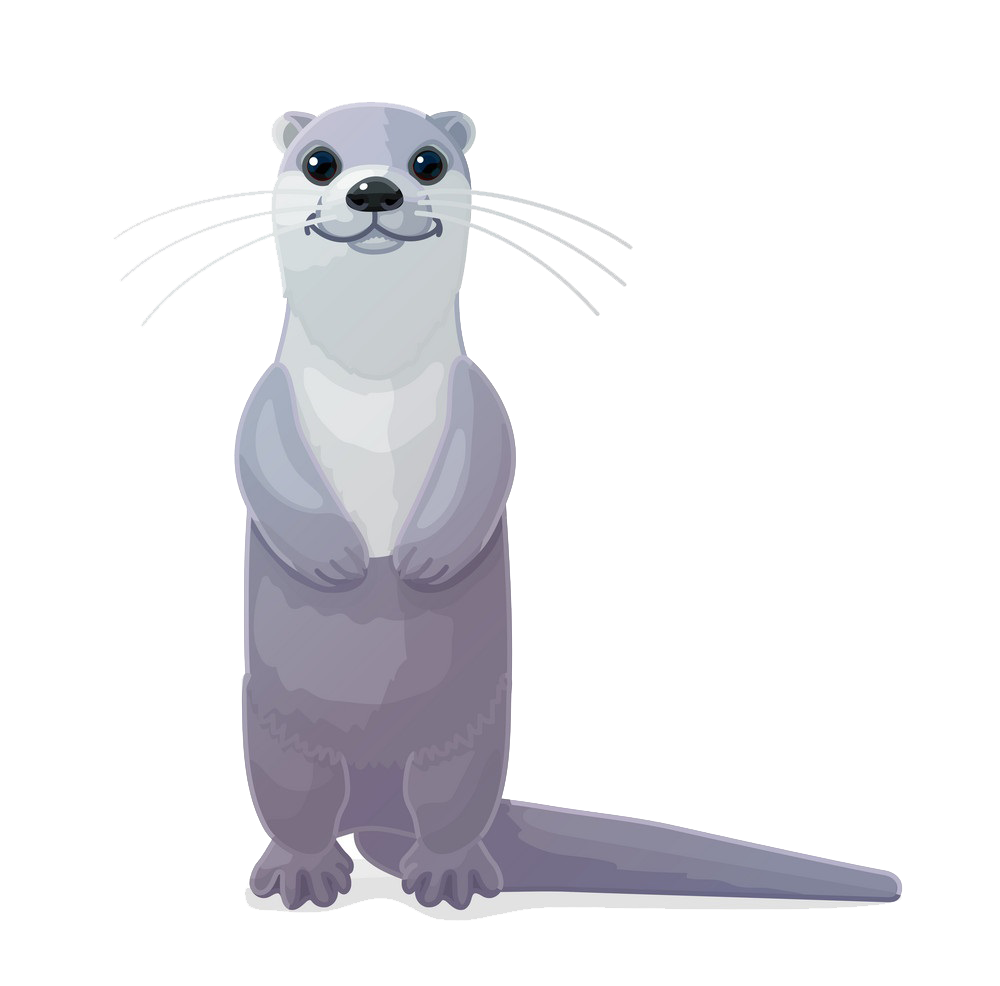 ñuùng sai
raùi caù
haùi taùo
Tiếng Việt 1
bắp cải
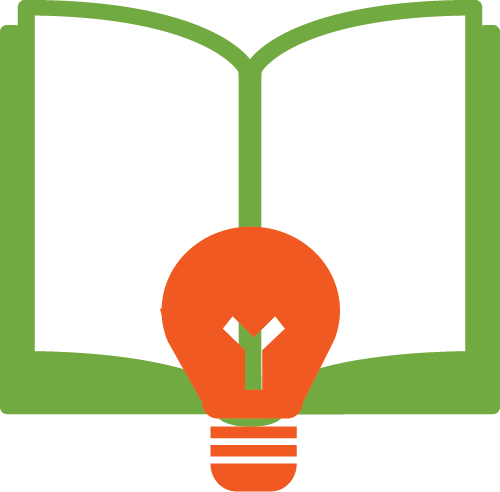 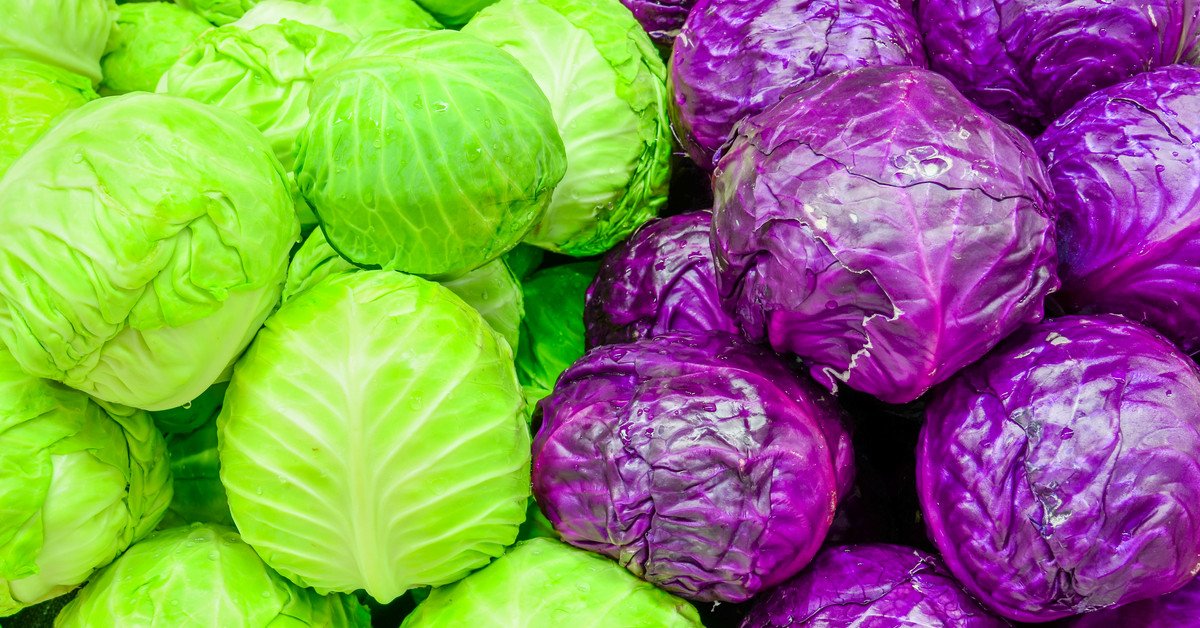 Tiếng Việt 1
con nai
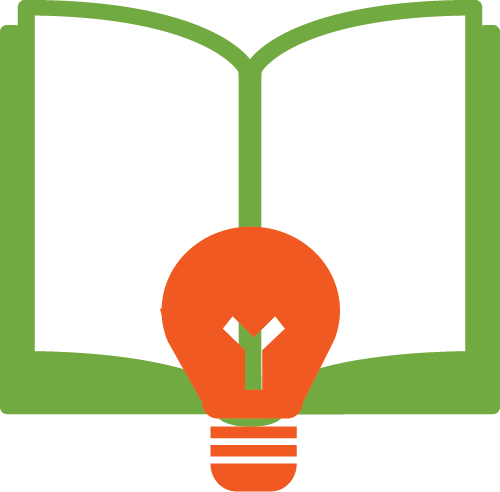 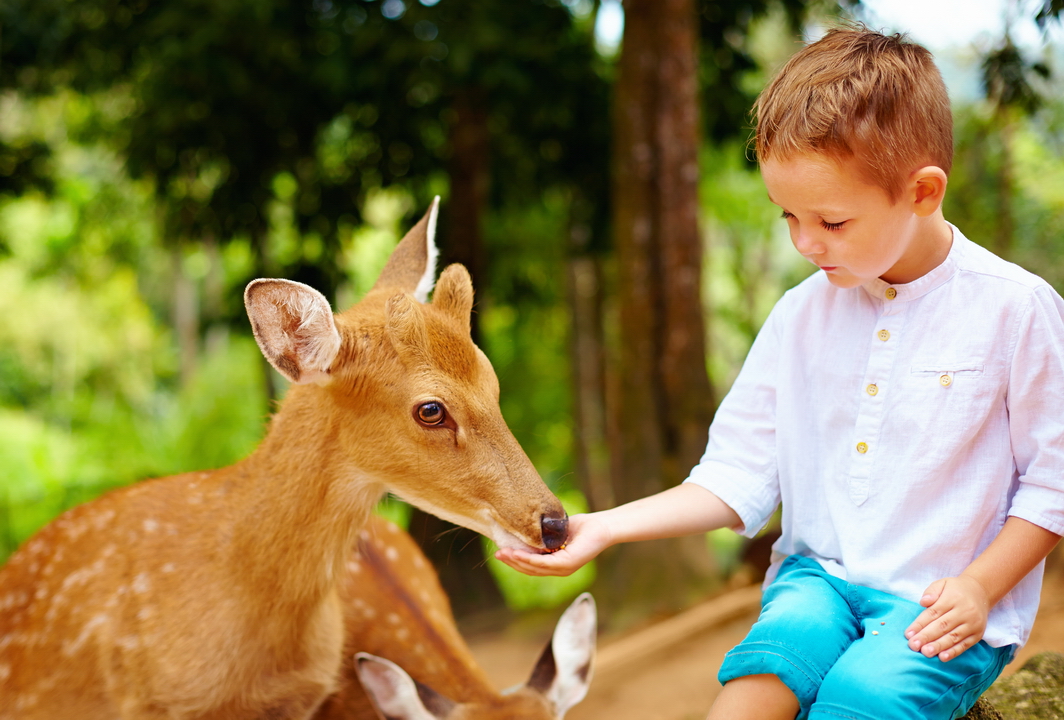 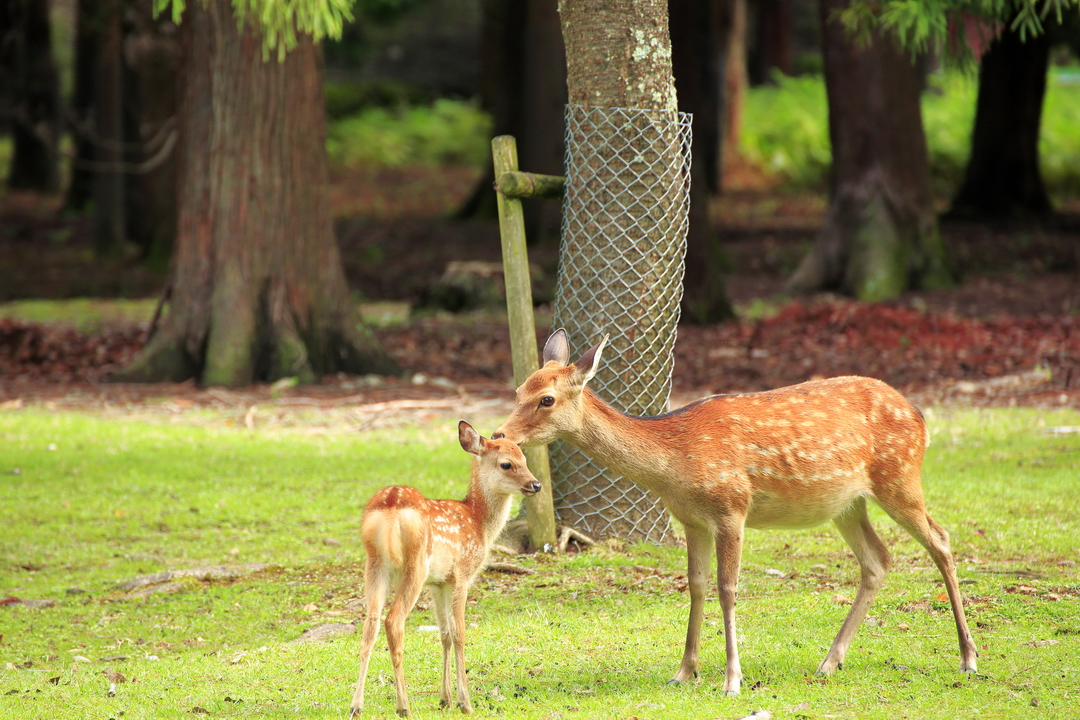 Tiếng Việt 1
oi
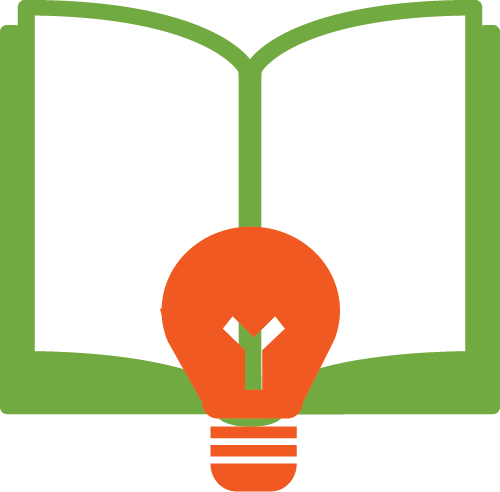 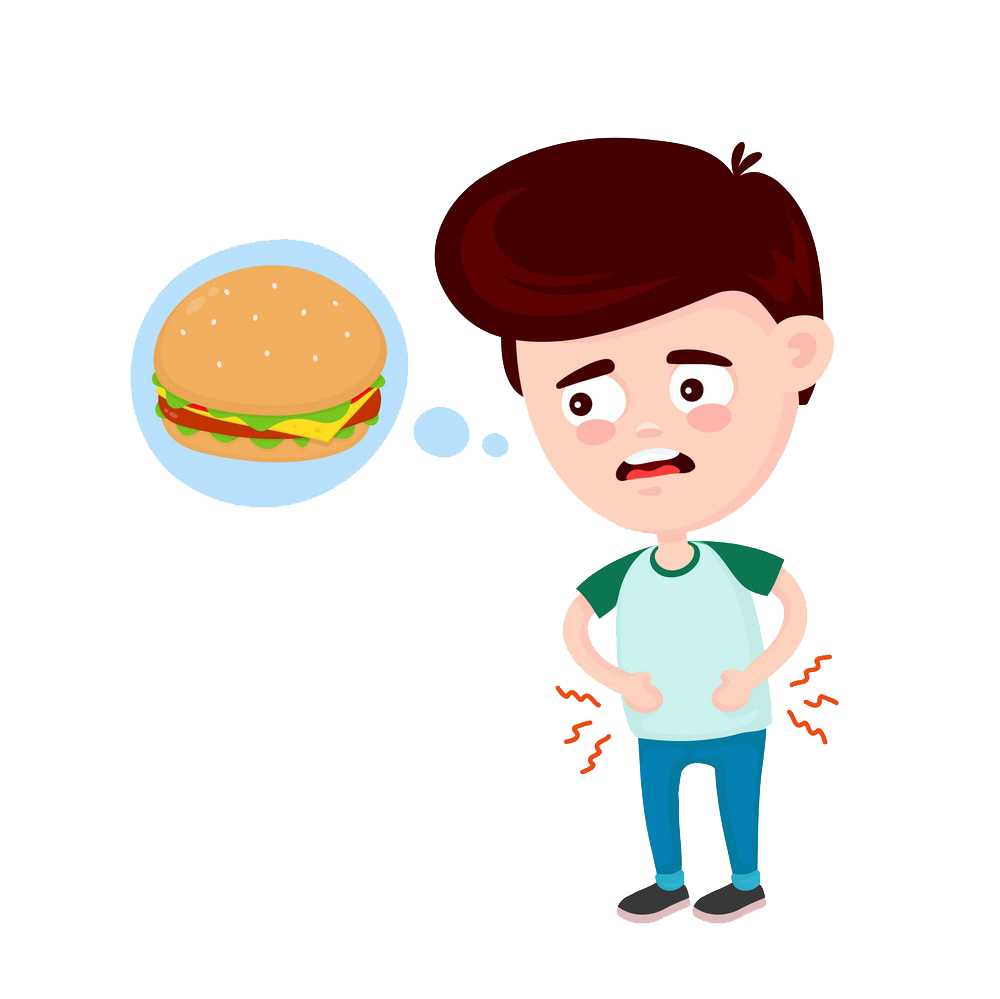 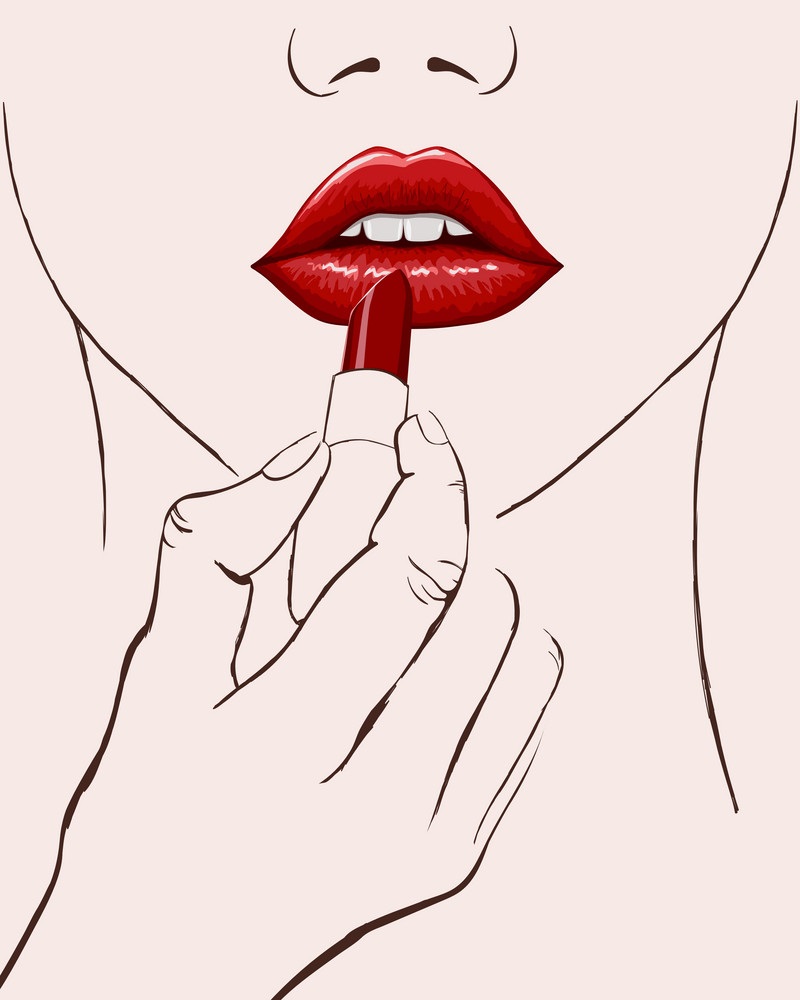 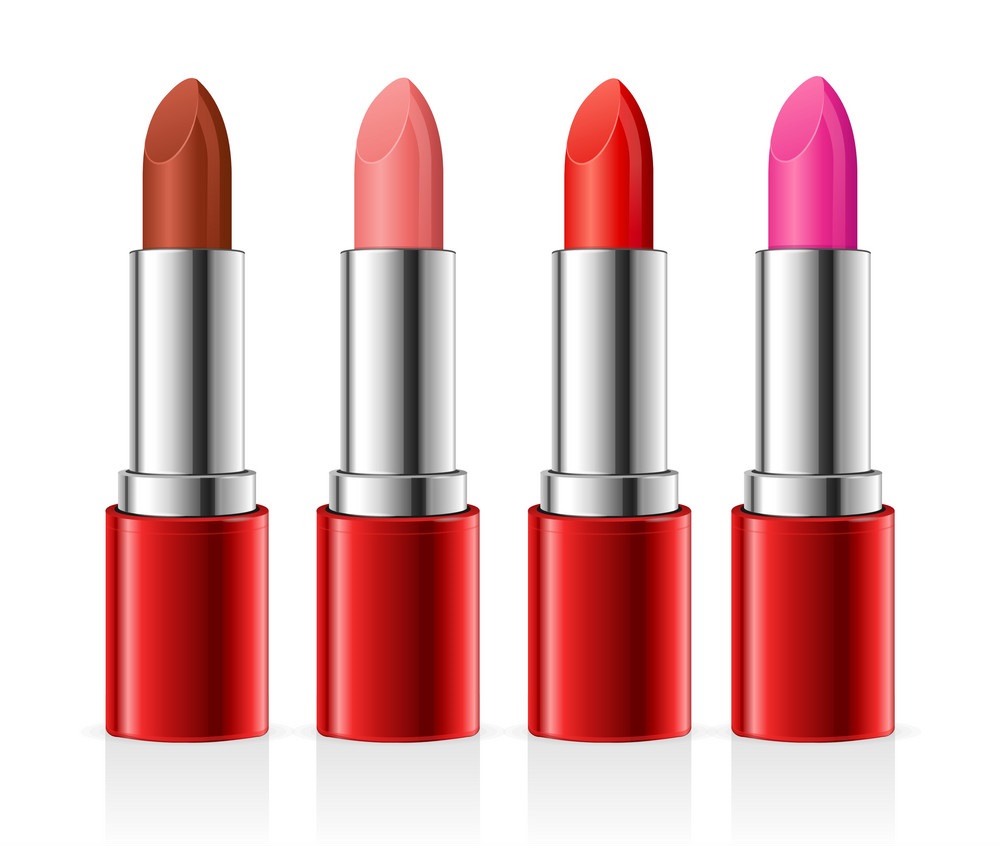 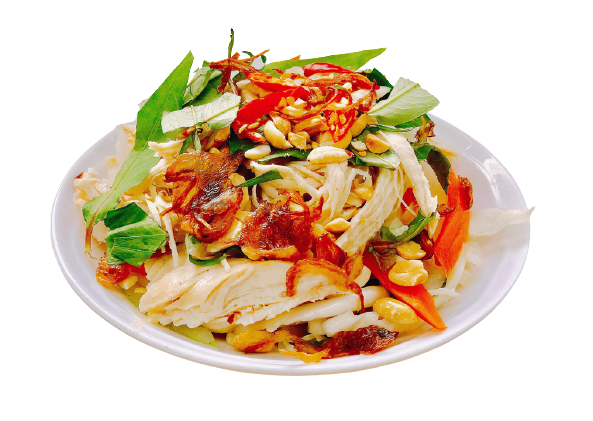 thoûi son
goûi gaø
ñoùi buïng
[Speaker Notes: *]
Tiếng Việt 1
oi
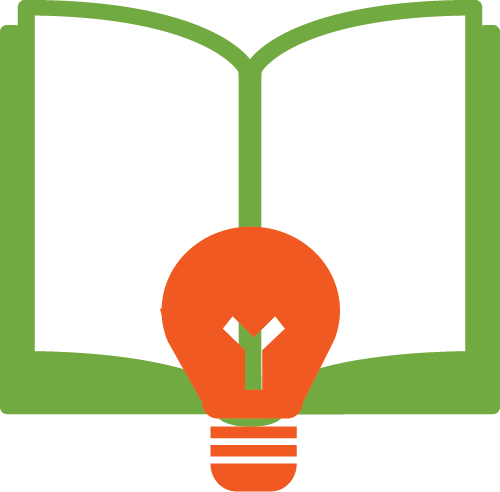 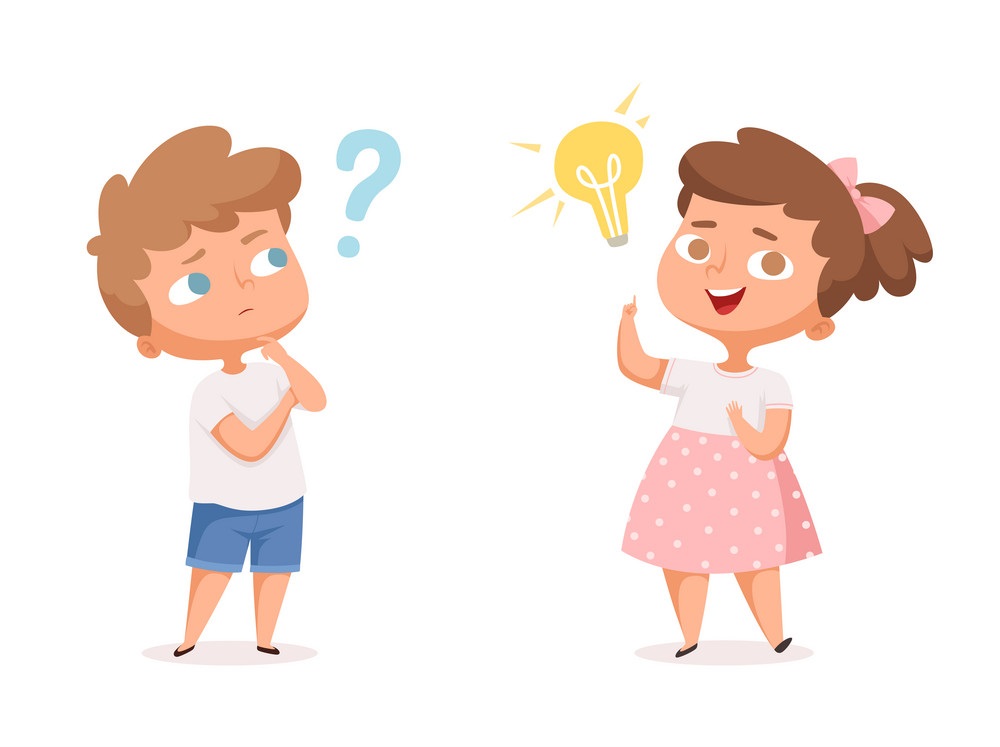 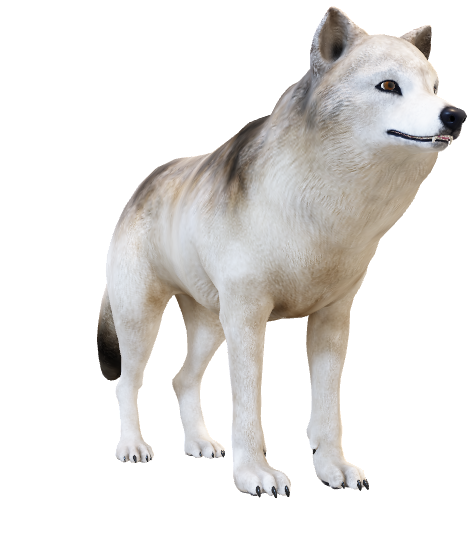 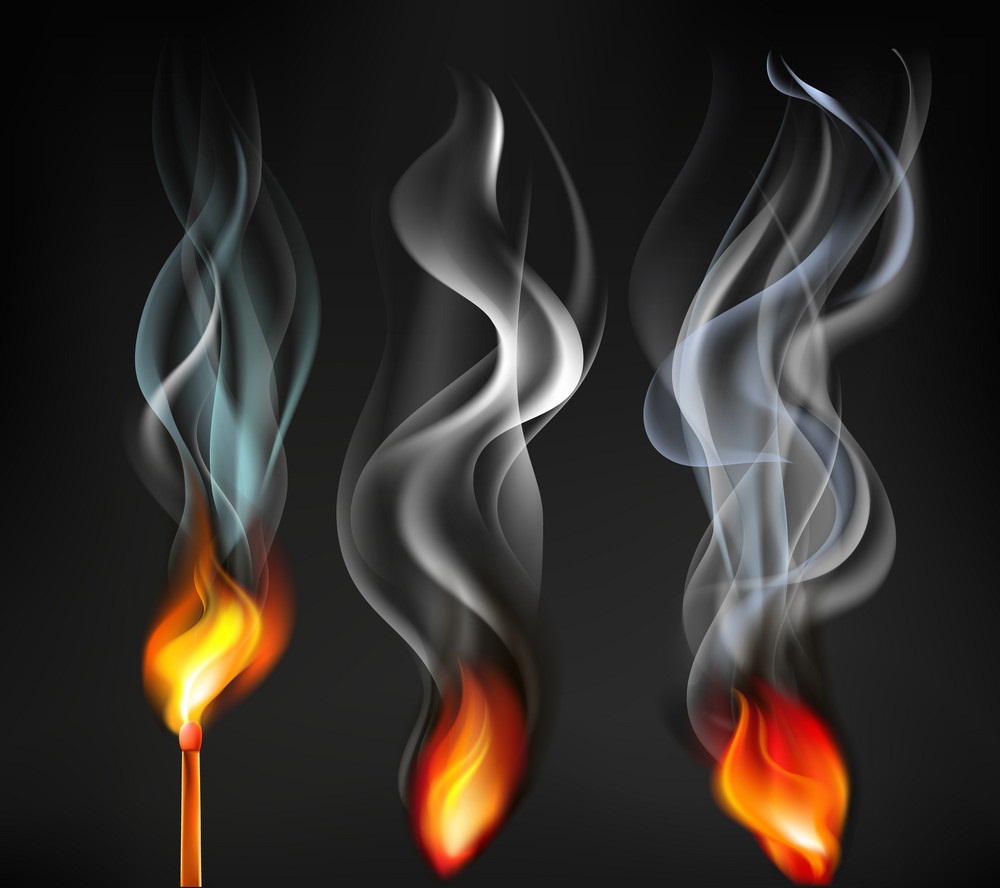 choù soùi
hoûi
khoùi löûa
[Speaker Notes: *]
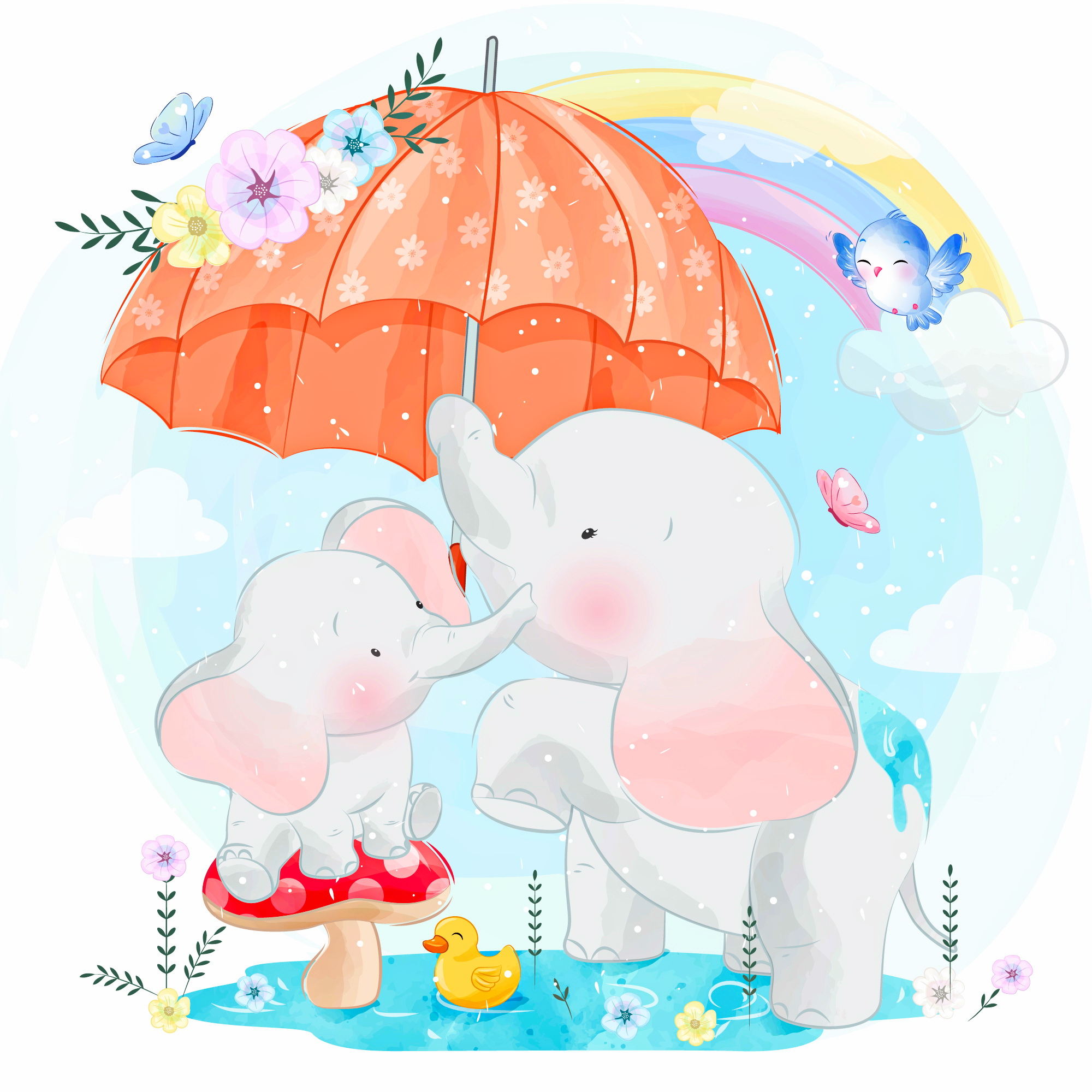 Tiếng Việt 1
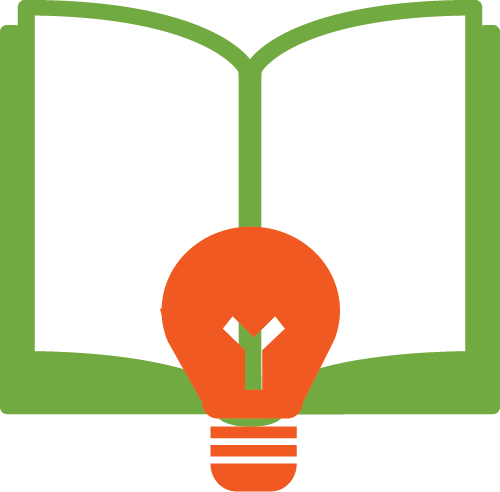 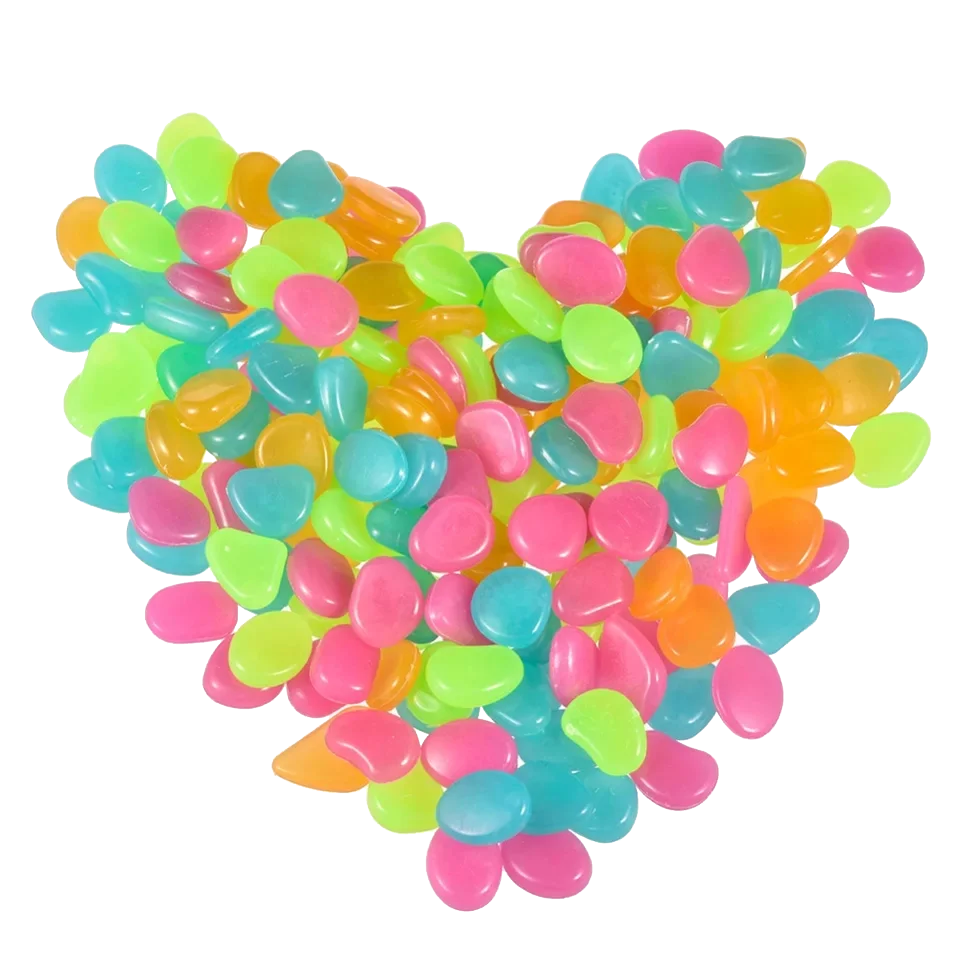 Tiếng Việt 1
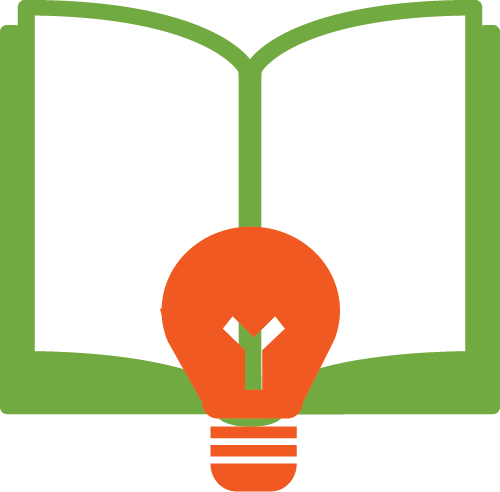 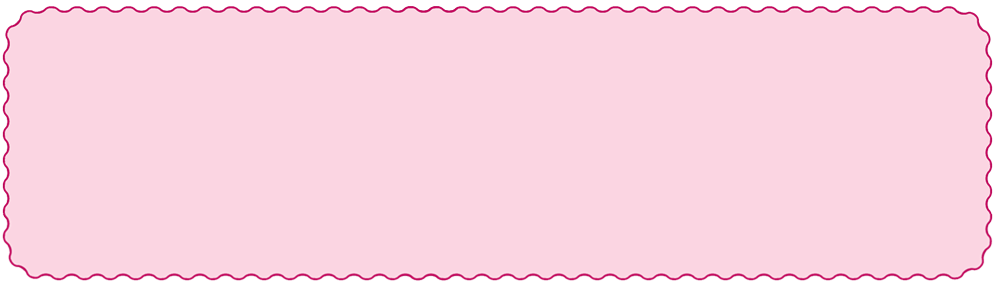 Ba mua cho beù soûi maøu, xe taûi
vaø xe ngöïa. Xe taûi coù caùi coøi keâu
pí po pí poâ.
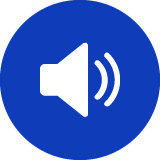 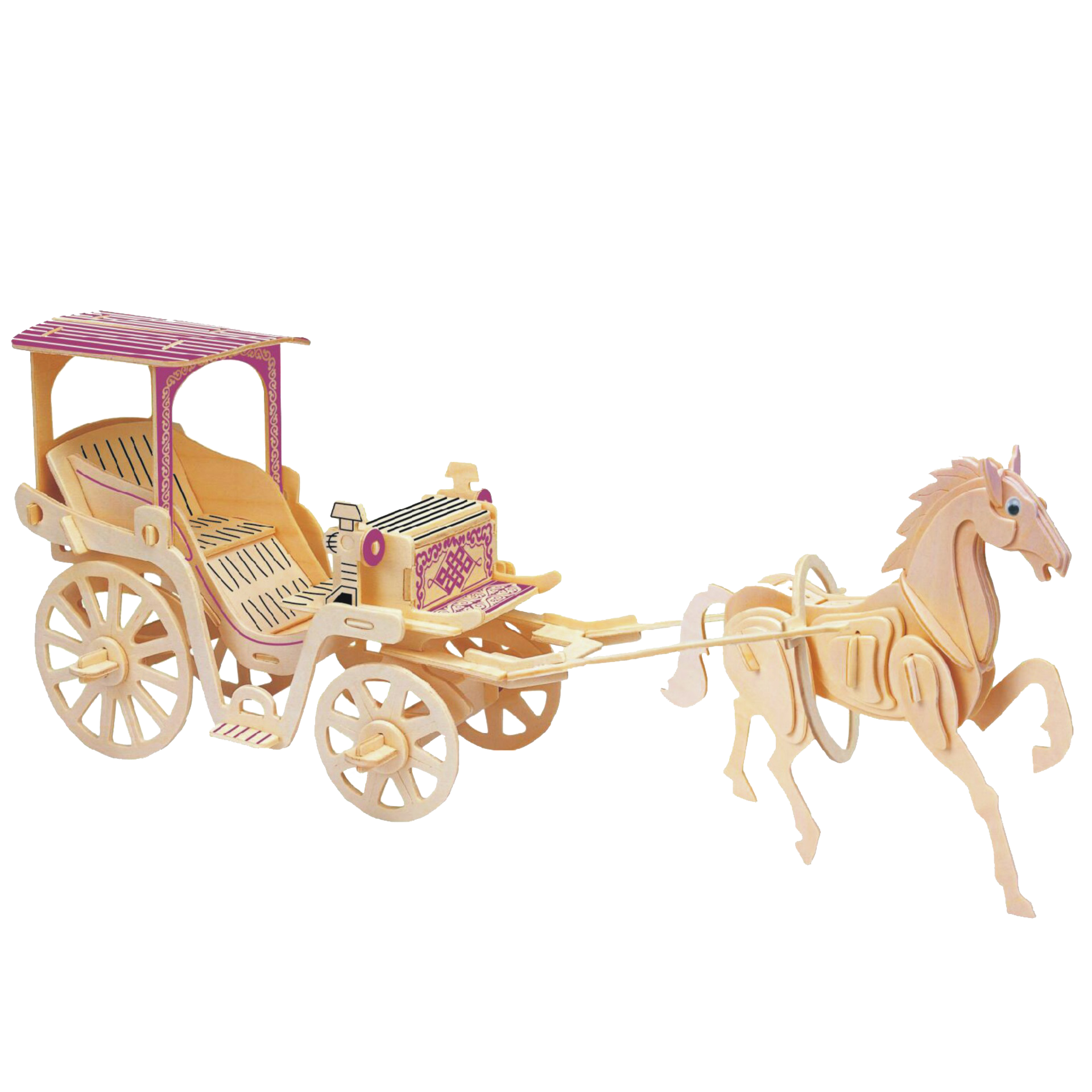 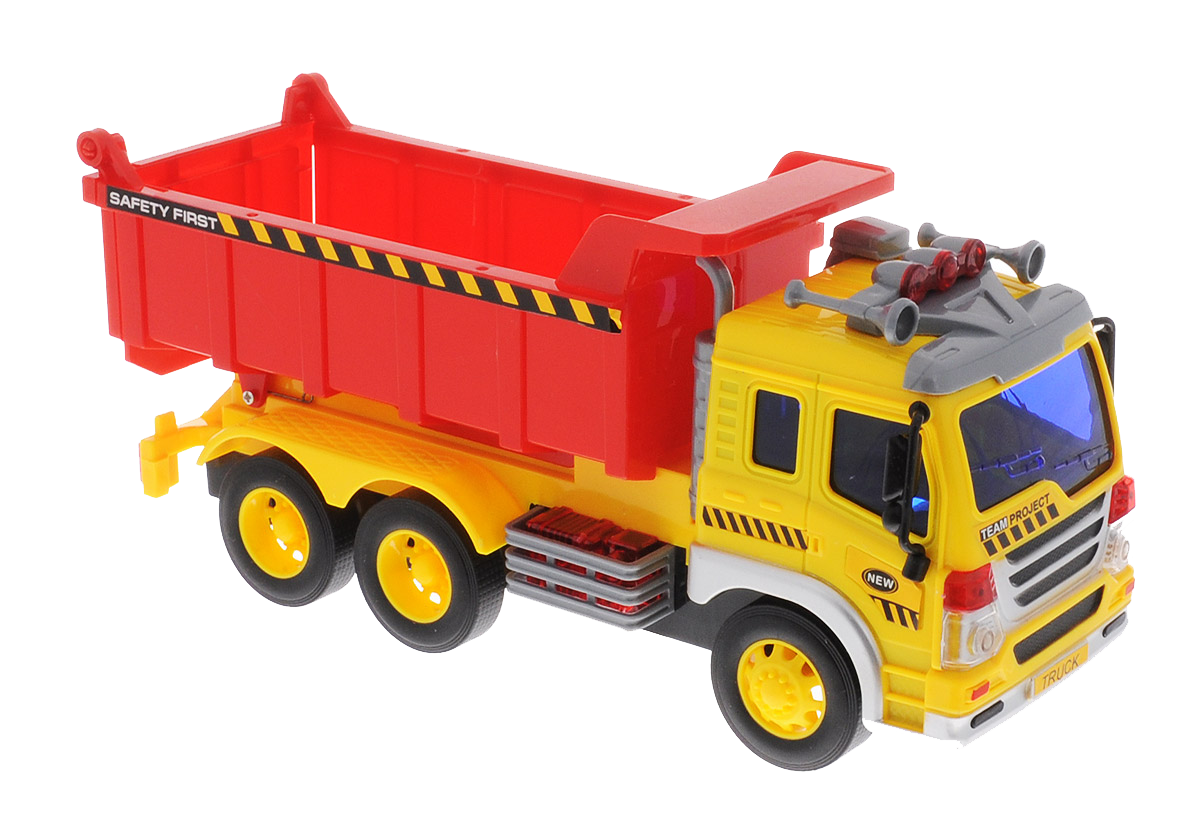 Tiếng Việt 1
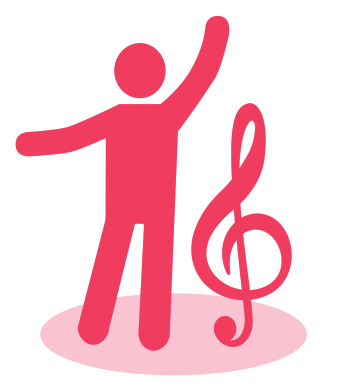 Hoạt động mở rộng
Tiếng Việt 1
chaøo hoûi
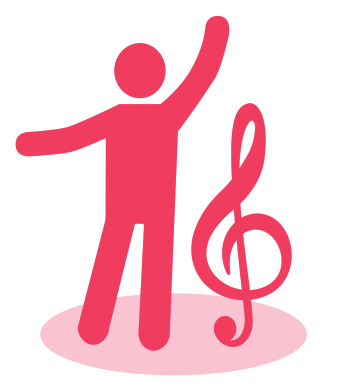 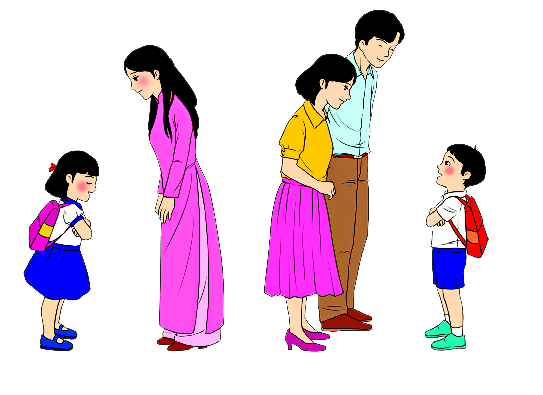 Tiếng Việt 1
Củng cố 
bài học
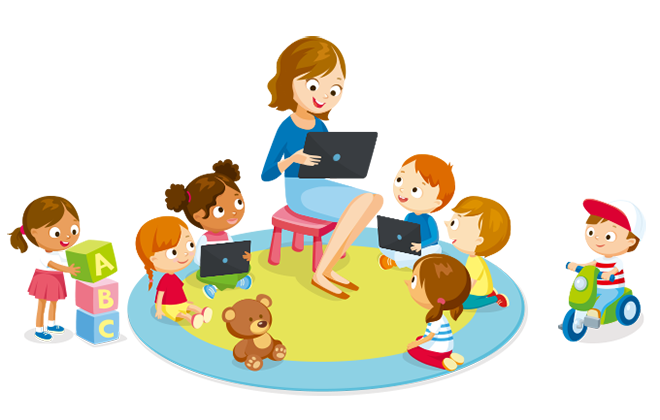